Espectroscopia de Emissão
MATERIAIS E MÉTODOS
Os materiais utilizados neste experimento foram:
Espectrômetro;
Computador com software específico para a prática;
Lâmpadas halógena, de plasma, fluorescente e incandescente;
LEDs de cores variadas.
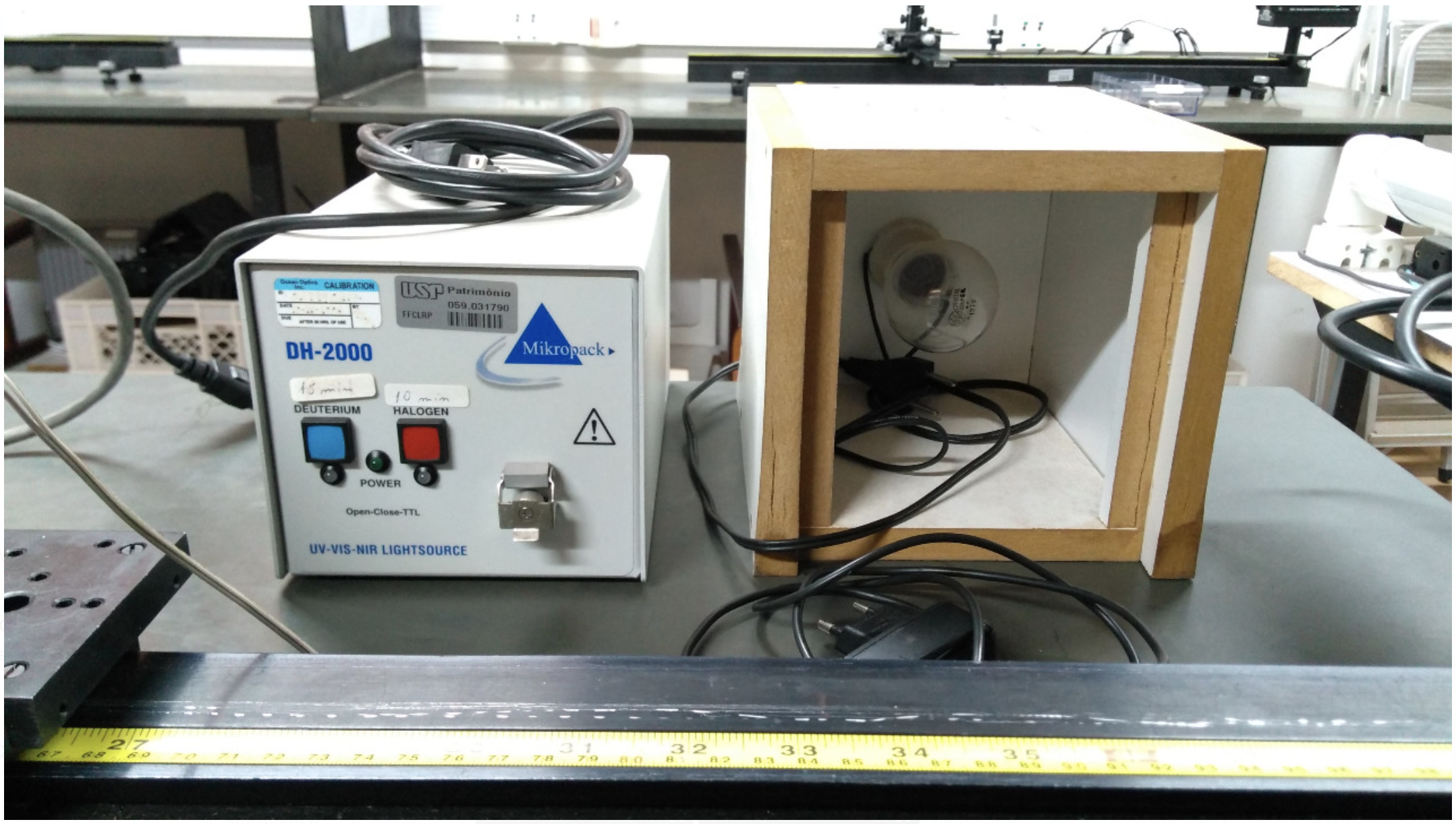 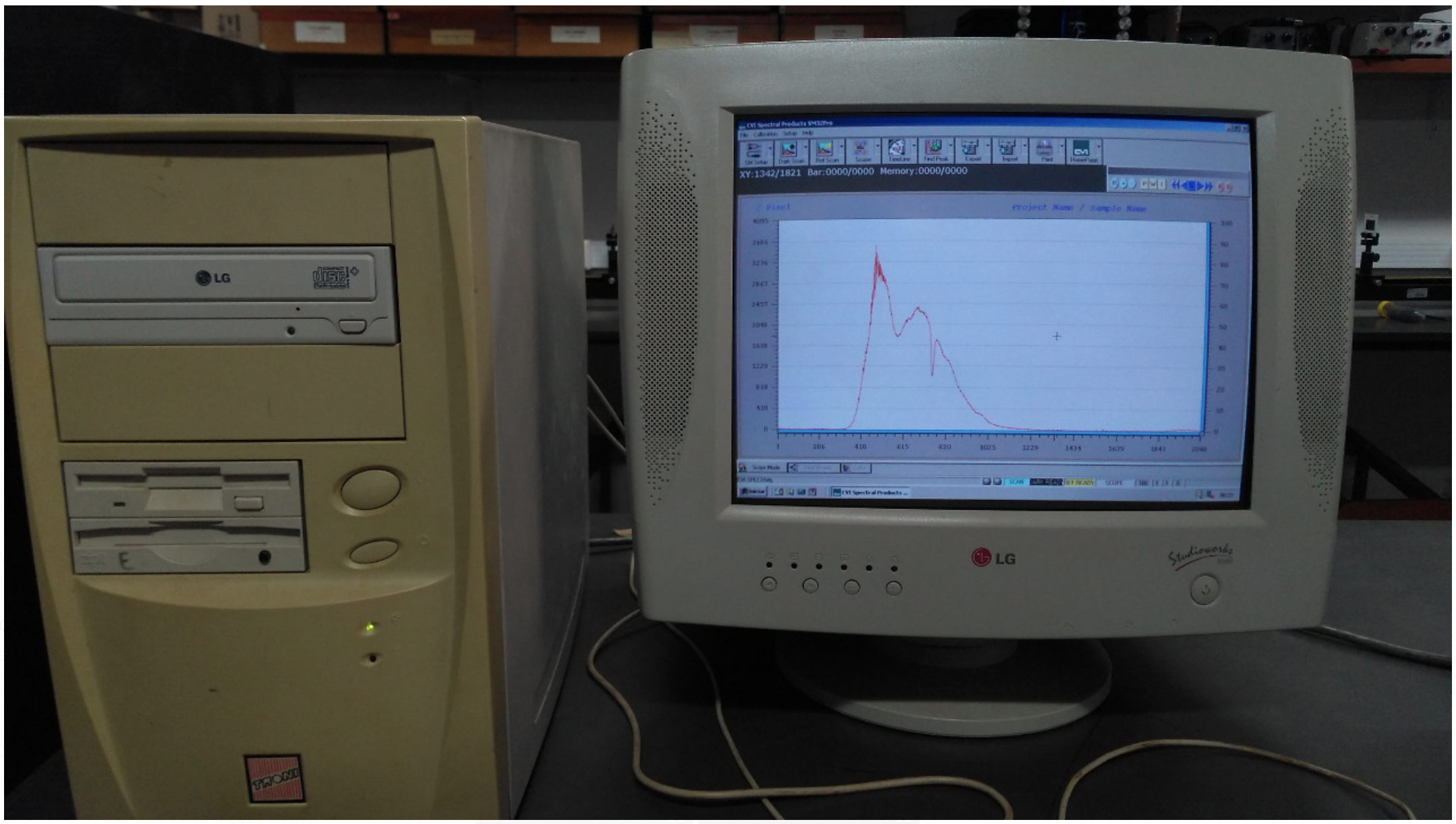 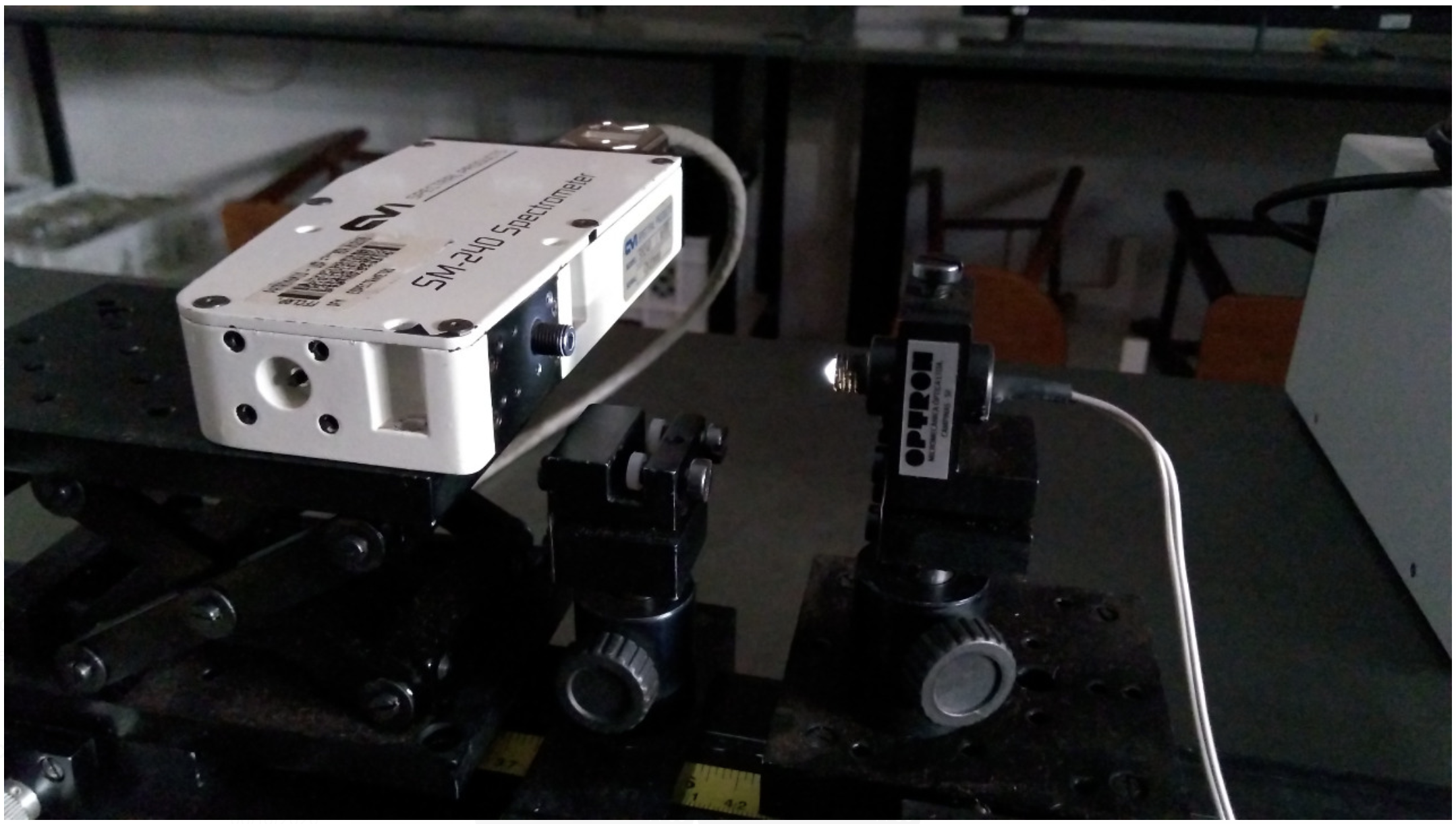 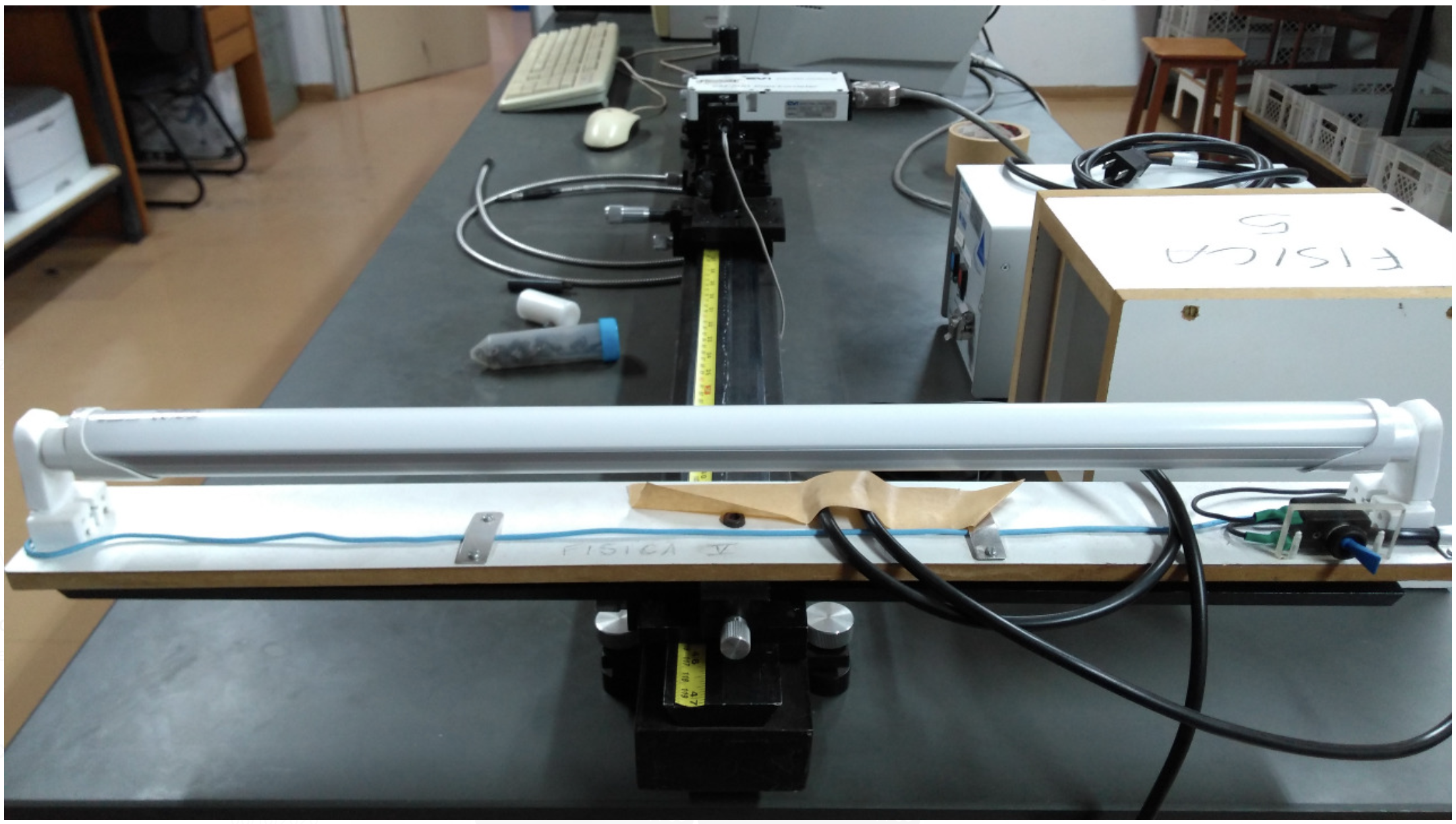 Procedimentos Experimentais
Diagrame os componentes ópticos correspondentes a um espectroradiômetro, incluindo desde a radiação proveniente da fonte a ser mensurada, os componentes internos ao espectroradiômetro, fibras, sensores, até a irradiância espectral a ser registrada;

Irradiância Espectral:
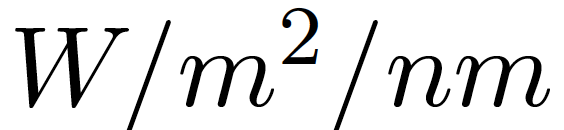 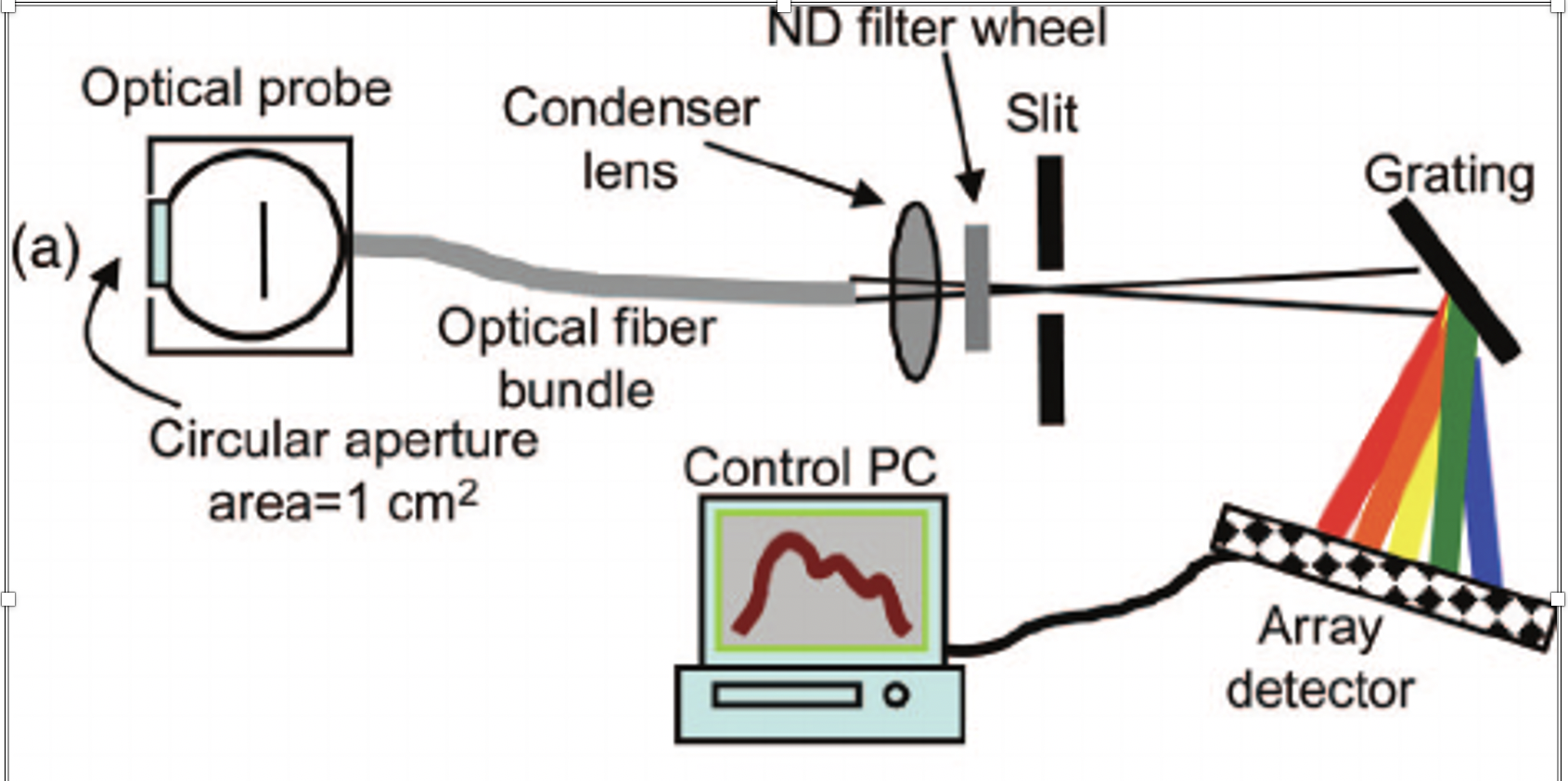 Calibração do Espectroradiômetro
Calibração entre entre 350-800nm;
Insira o sonda da fibra óptica na porta de saída da luz da fonte halógena;
Escolha um tempo de integração adequado para não saturar e minimizar o ruído da medida.
 Este espectro será a intensidade da fonte, lembrando que o termo intensidade se refere ao espetro não calibrado;
Meça o sinal de fundo: Subtraia esse sinal da intensidade da lâmpada;
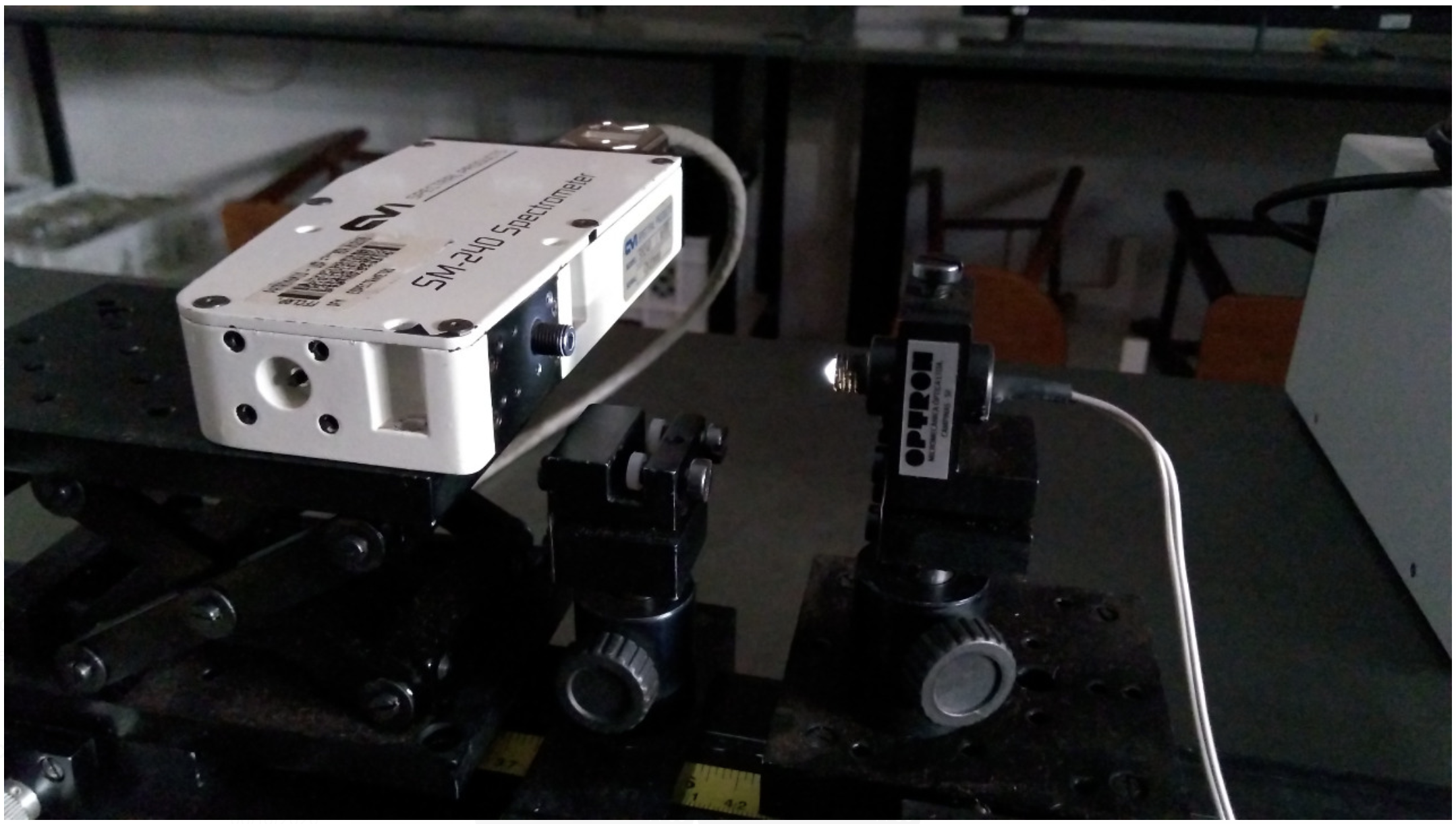 Calibração do Espectroradiômetro
Transformar espectrômetro em espectroradiômetro usando o espectro calibrado fornecido pelo fabricante da lâmpada;
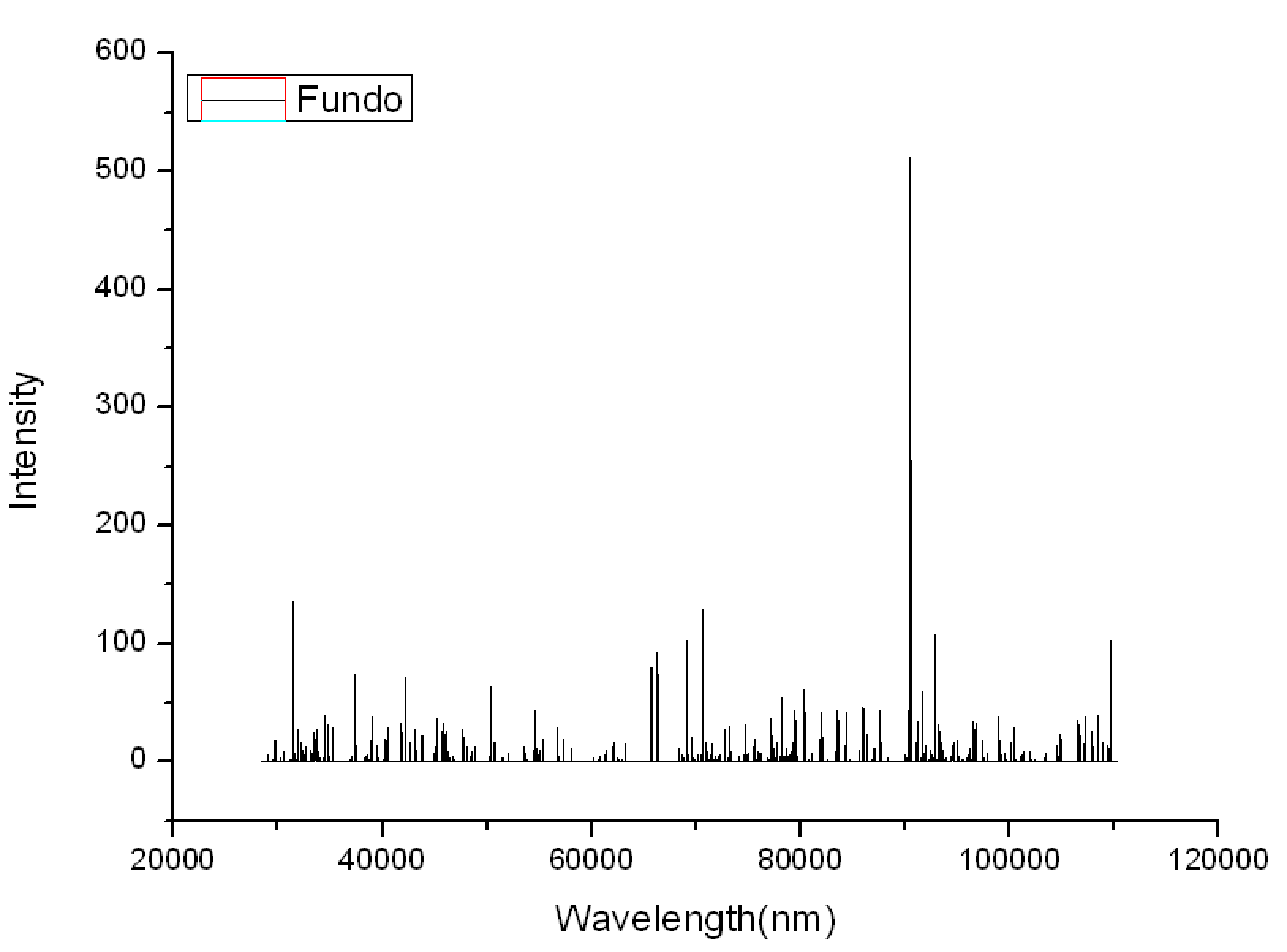 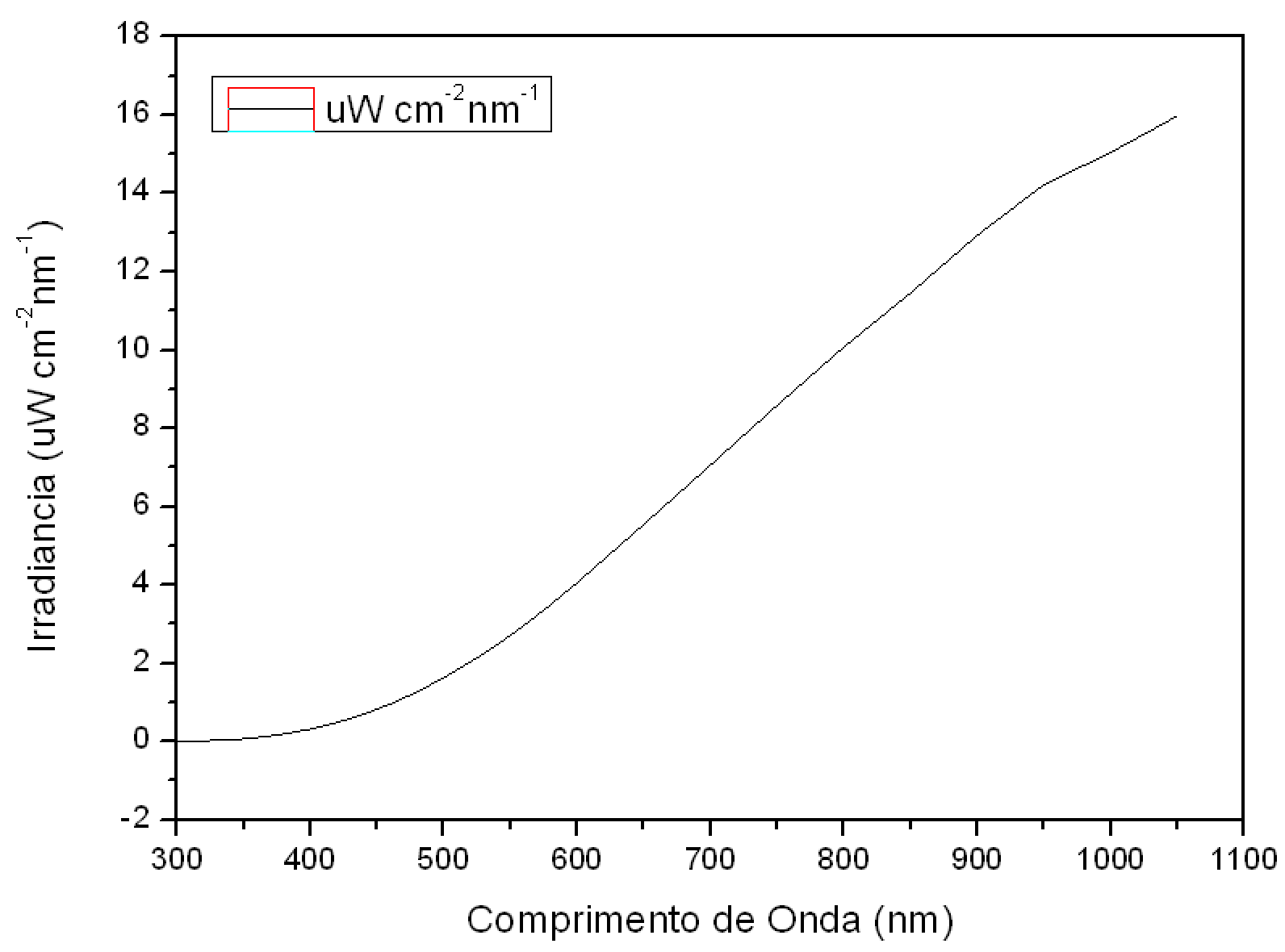 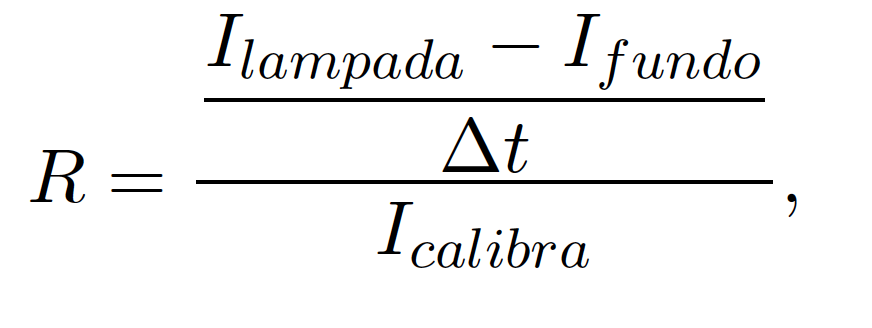 Calibração do Espectroradiômetro
Transformar espectrômetro em espectroradiômetro usando o espectro calibrado fornecido pelo fabricante da lâmpada;
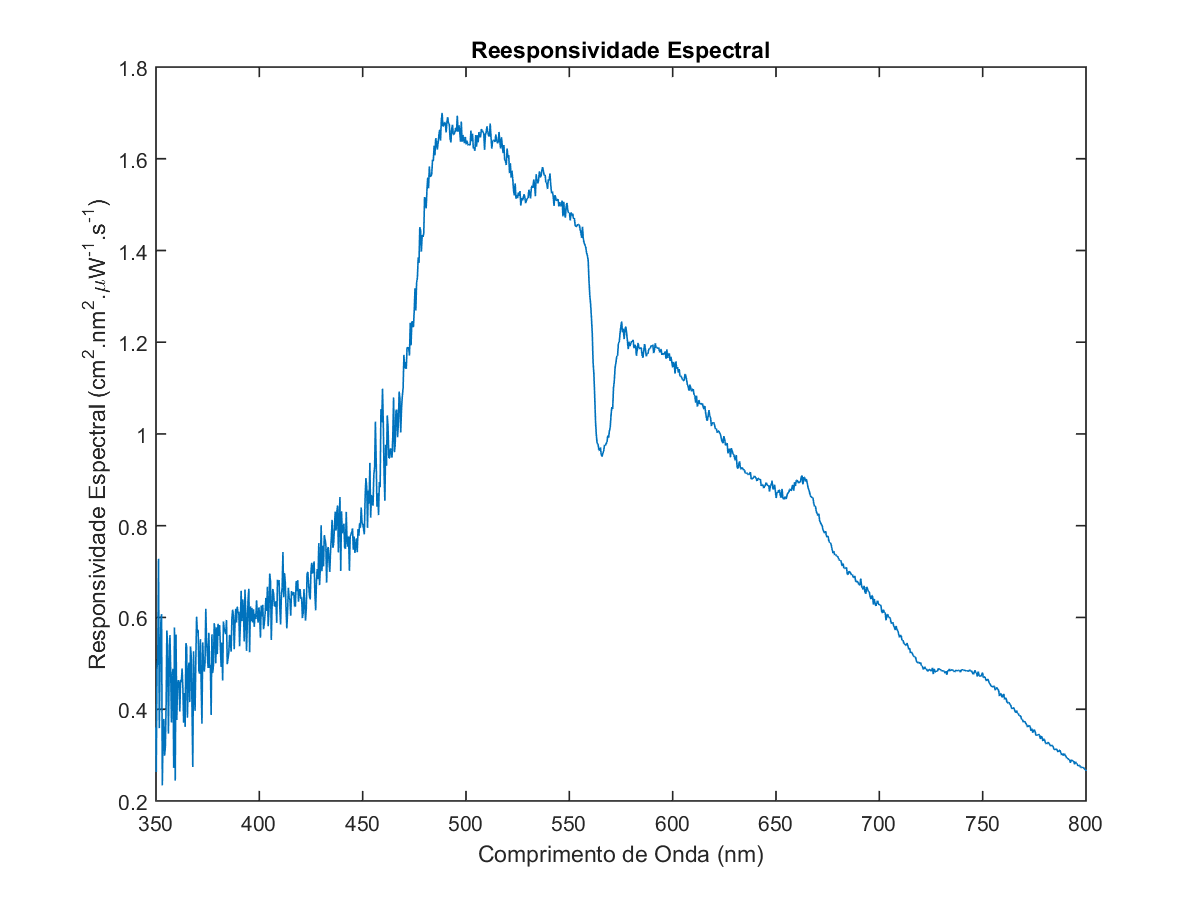 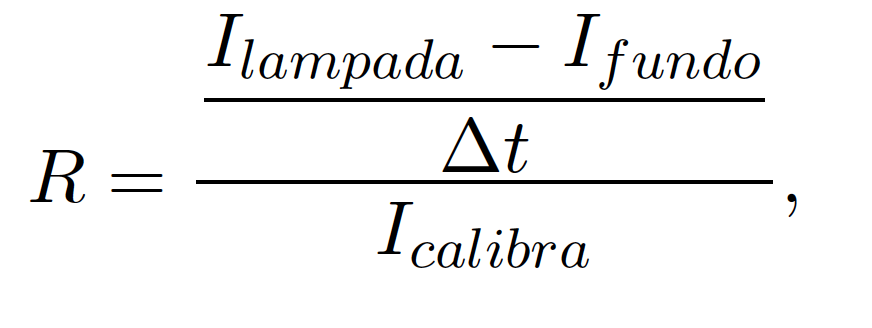 Calibração do Espectroradiômetro
Transformar espectrômetro em espectroradiômetro usando o espectro calibrado fornecido pelo fabricante da lâmpada;
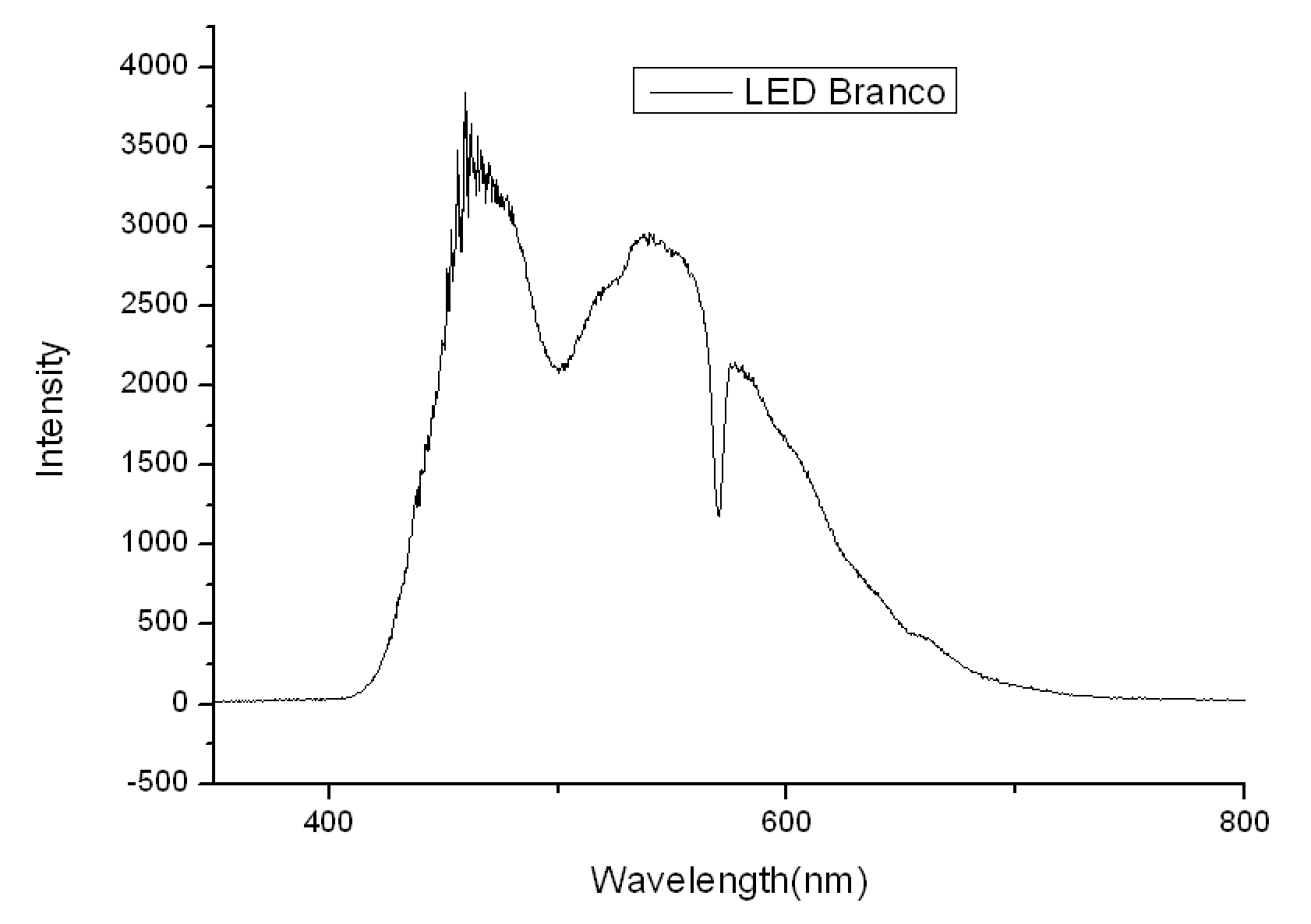 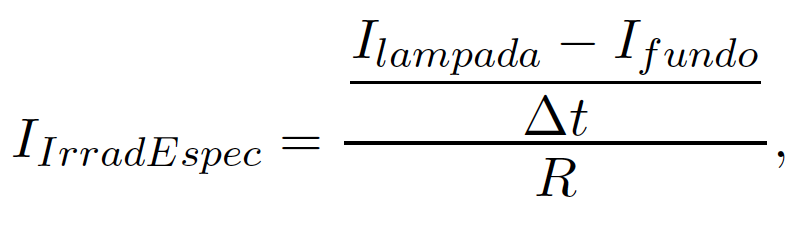 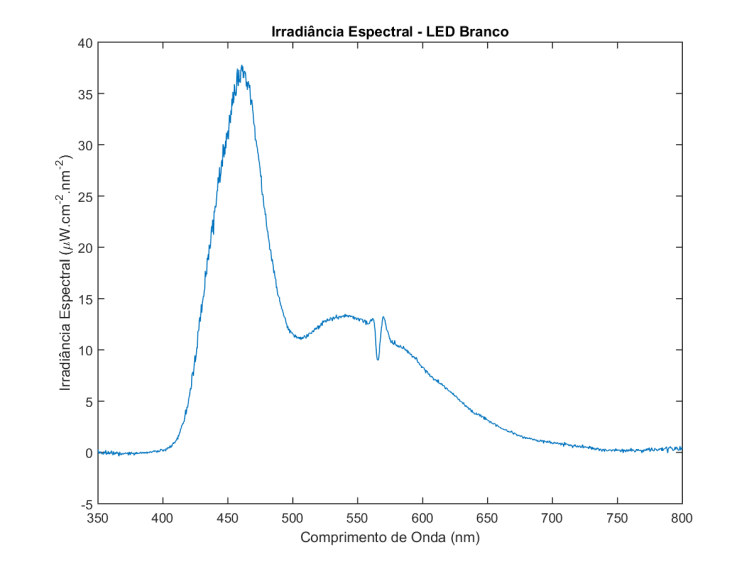 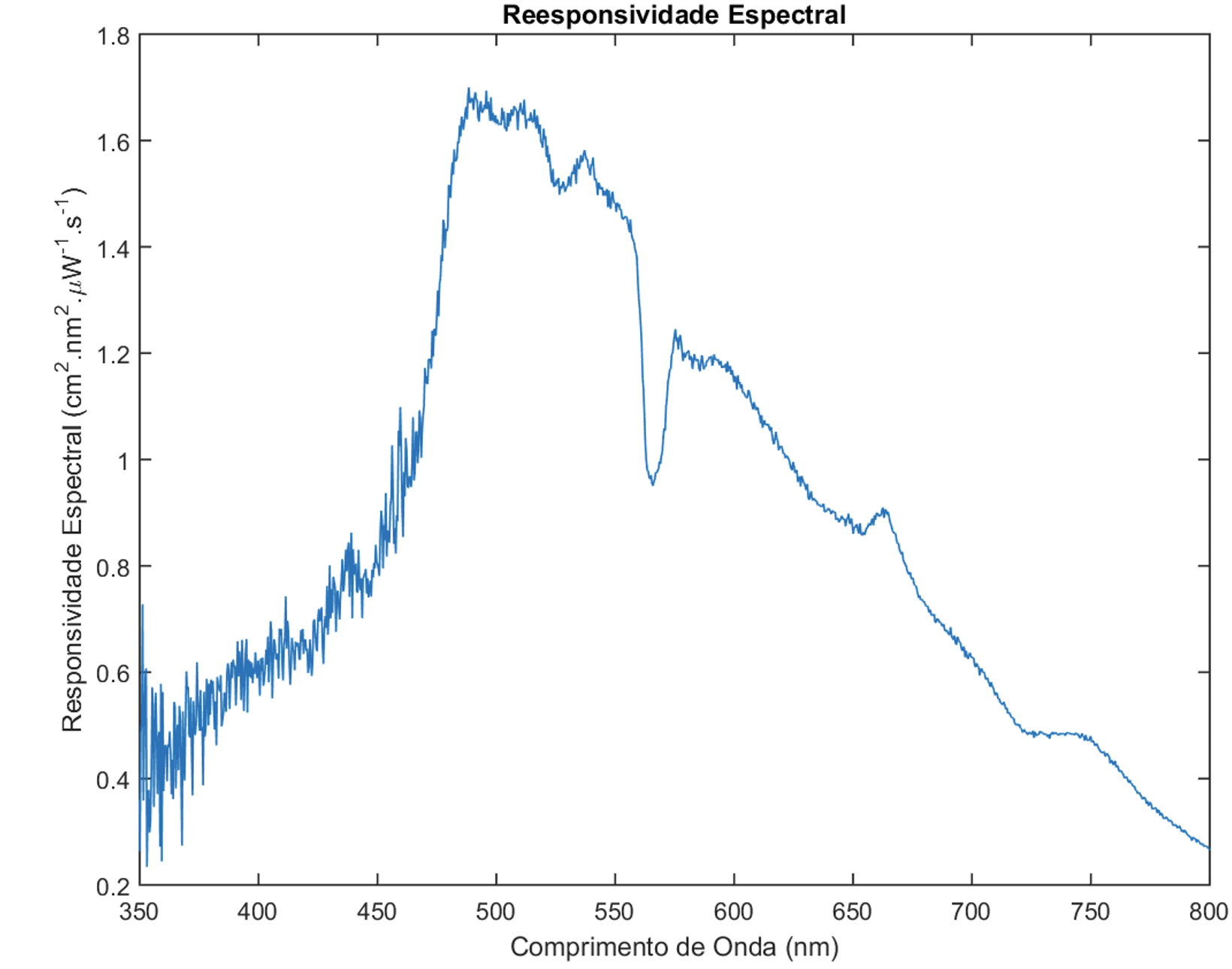 Transmissão de Filtros
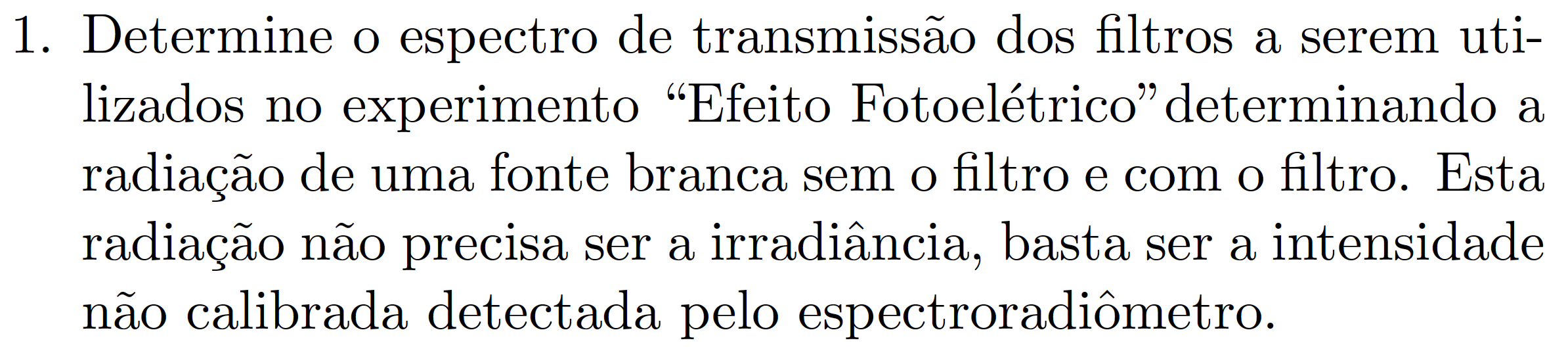 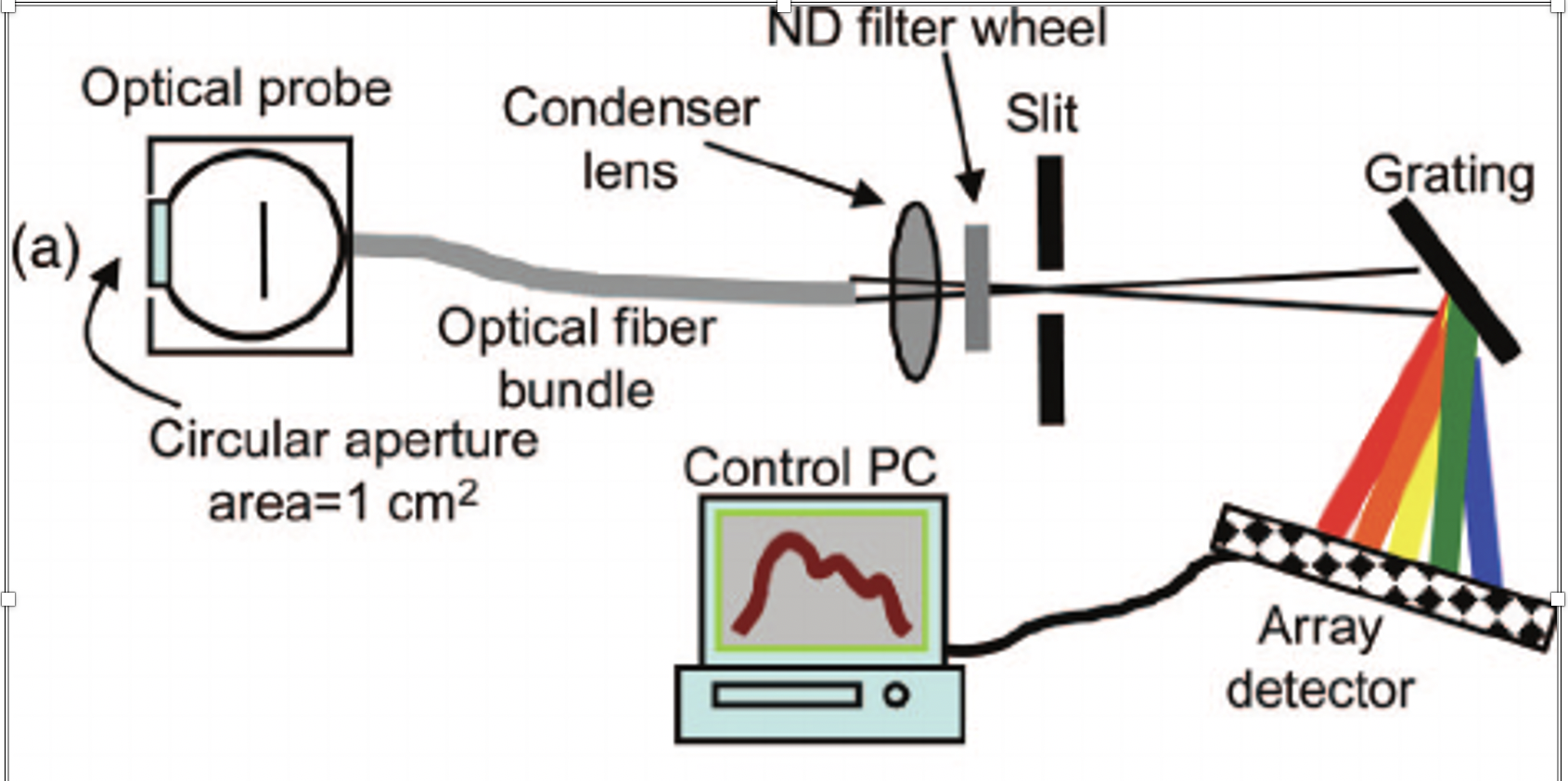 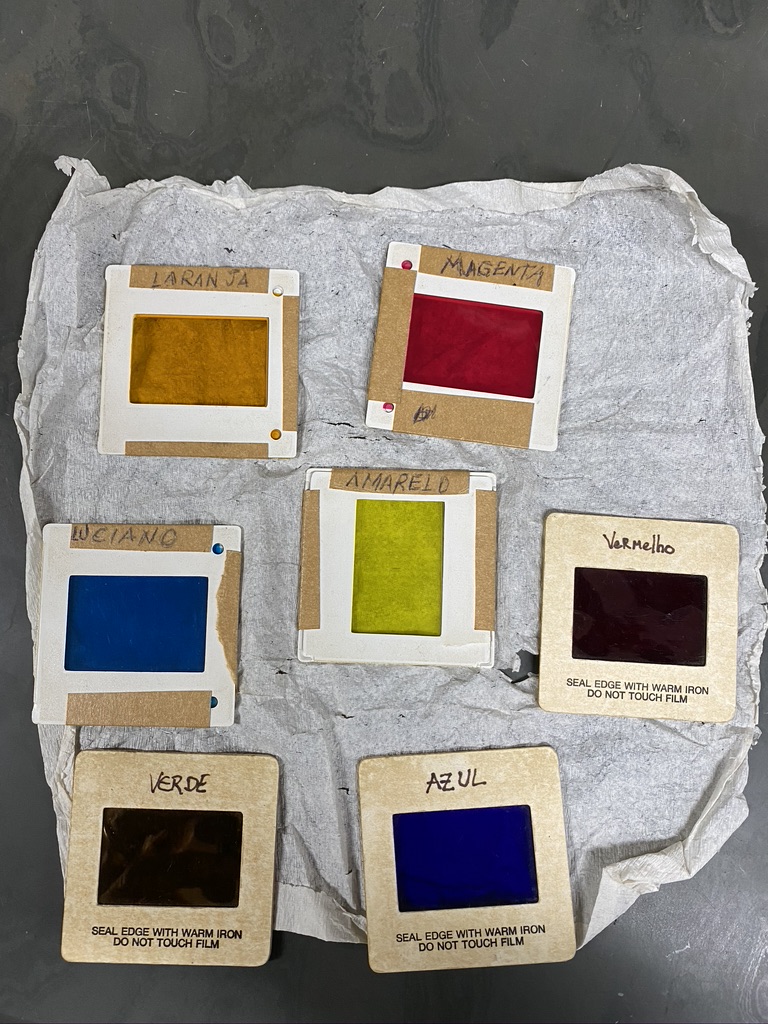 Transmissão de Filtros
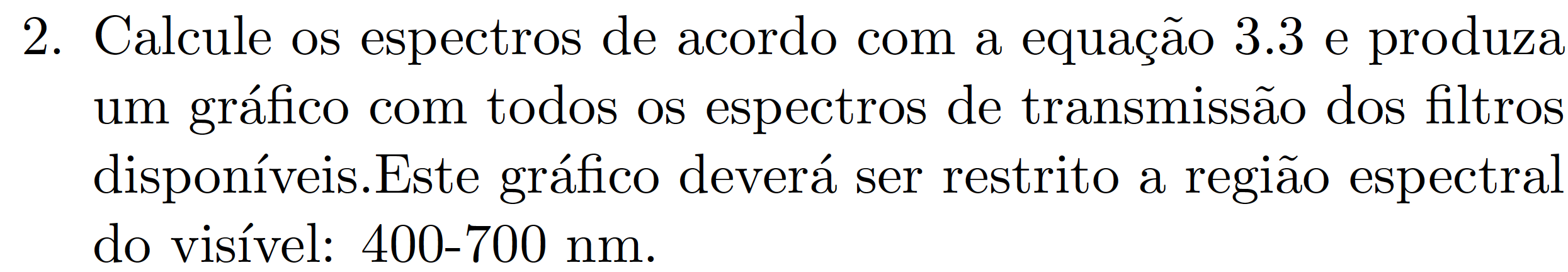 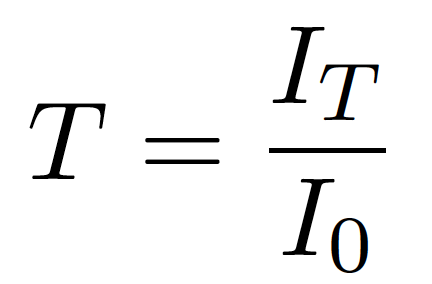 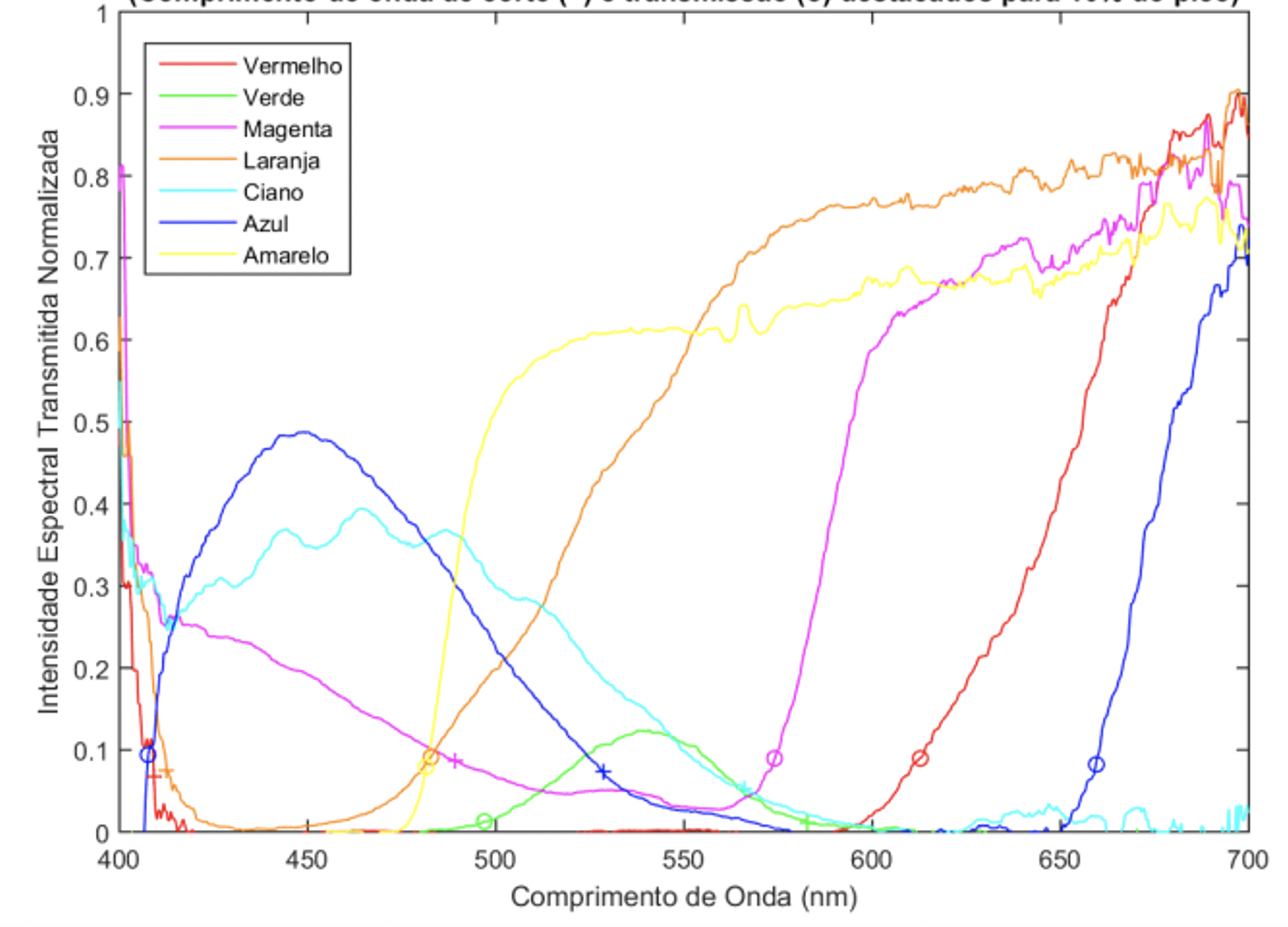 Transmissão de Filtros
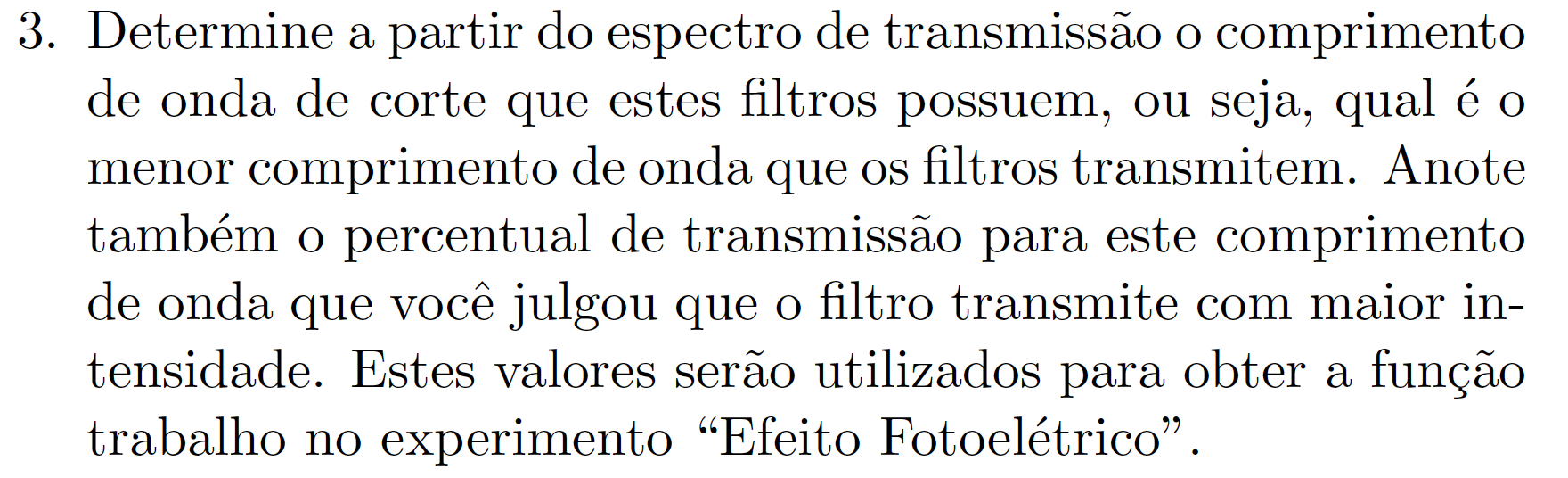 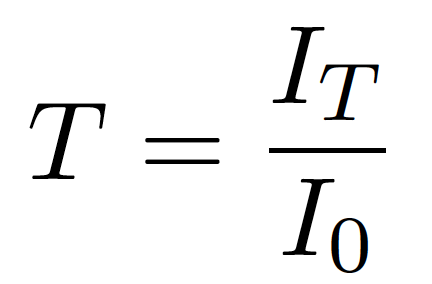 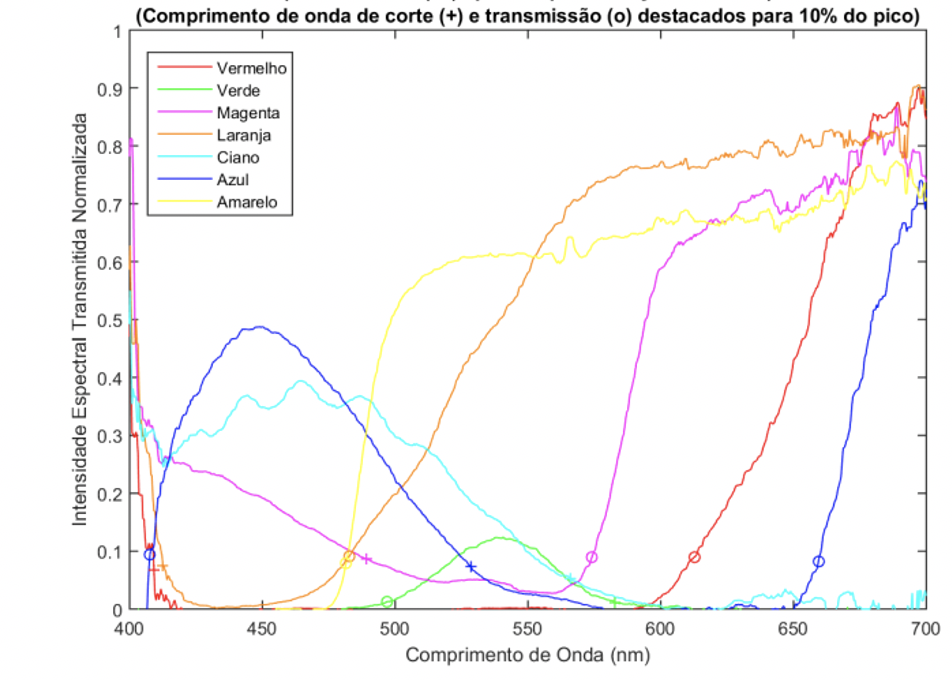 Espectros de Emissão
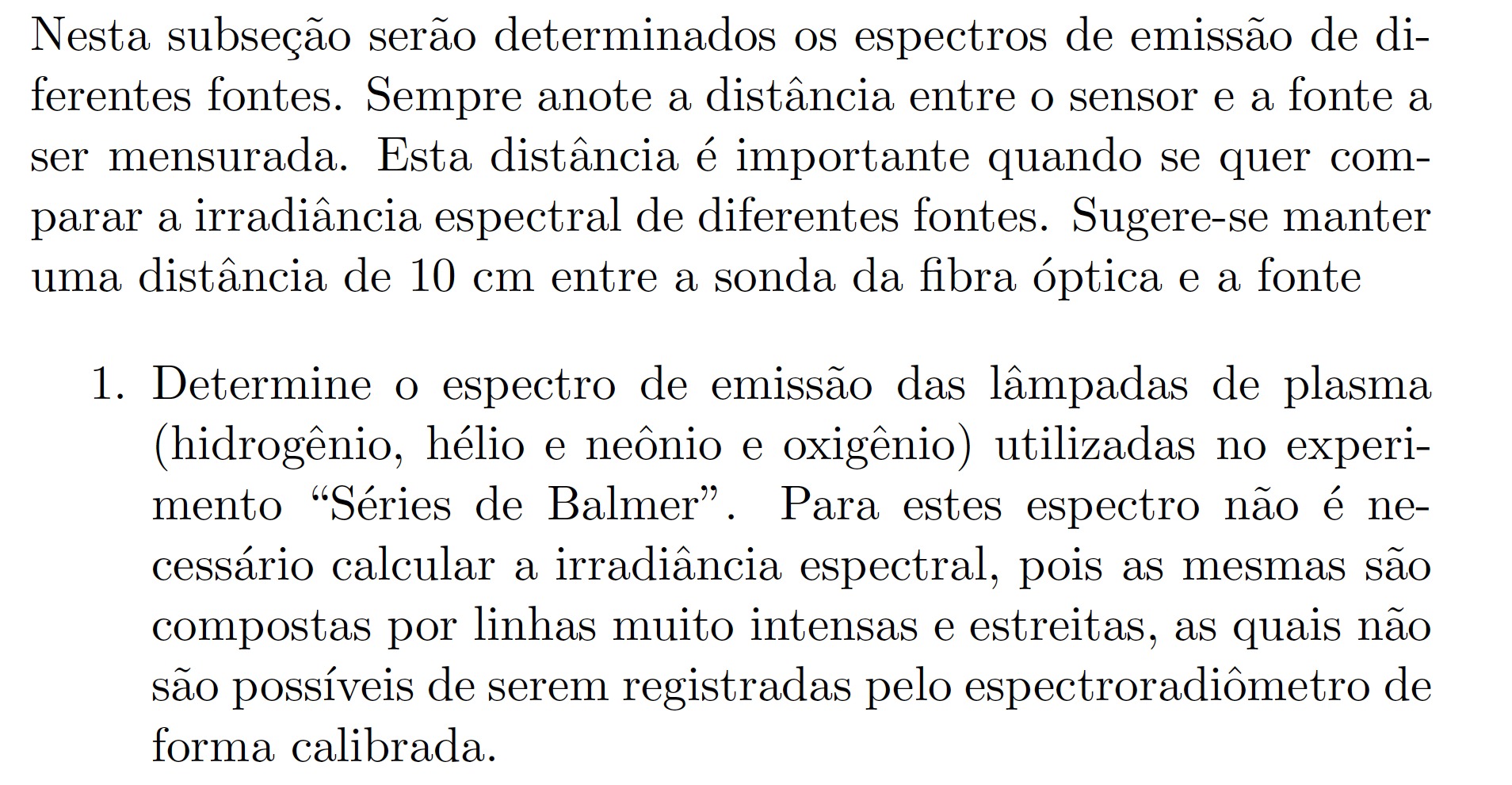 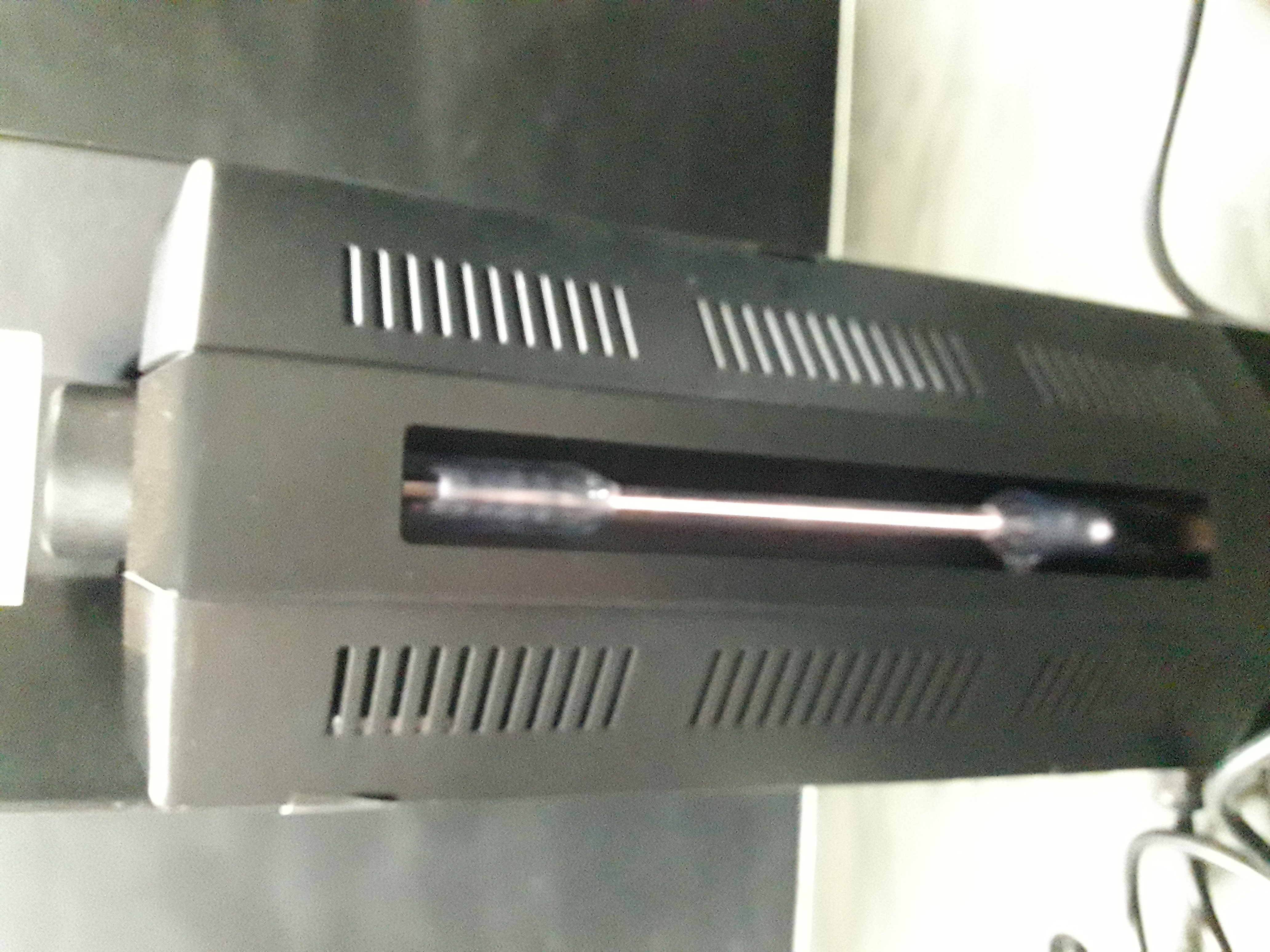 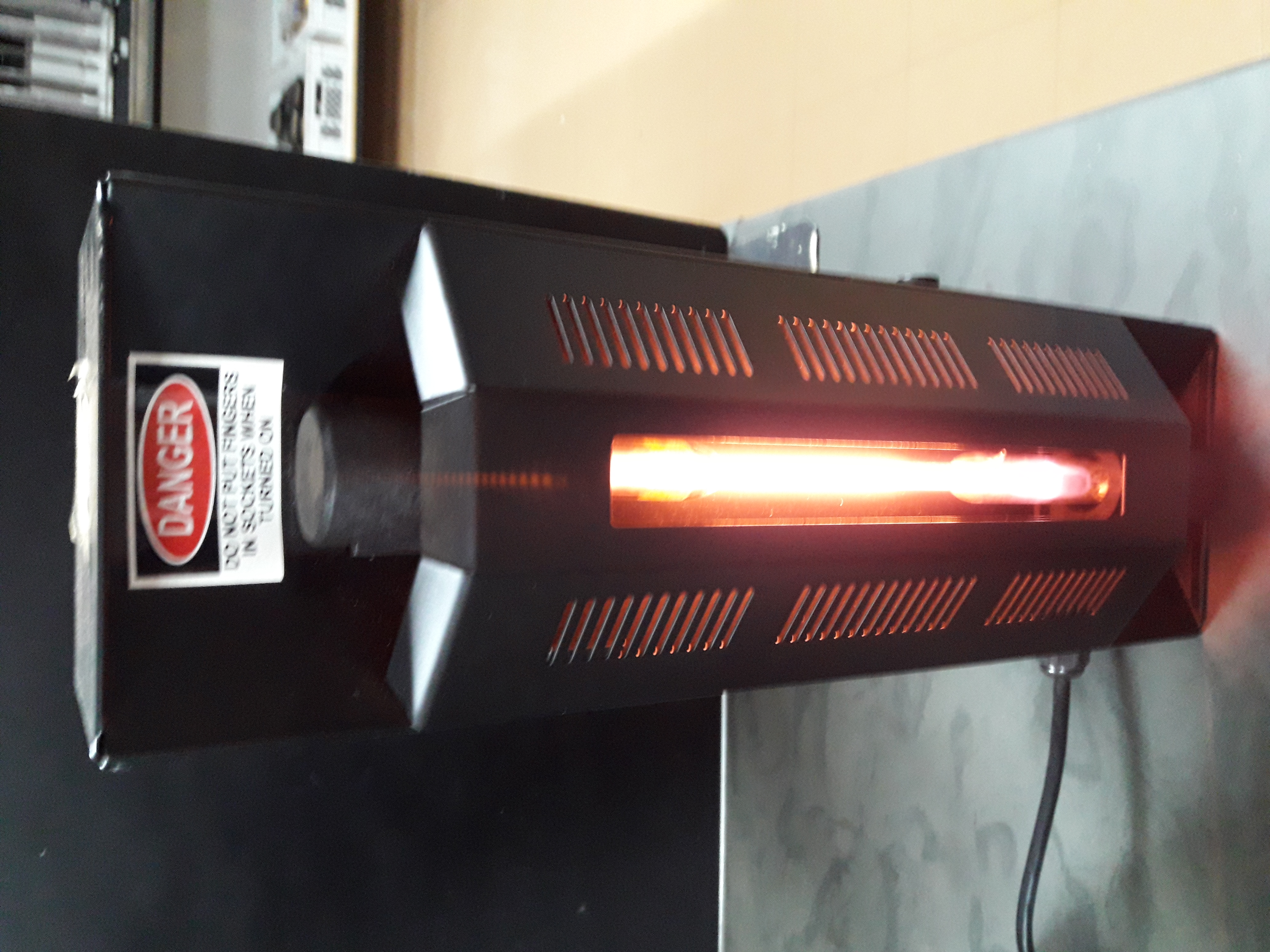 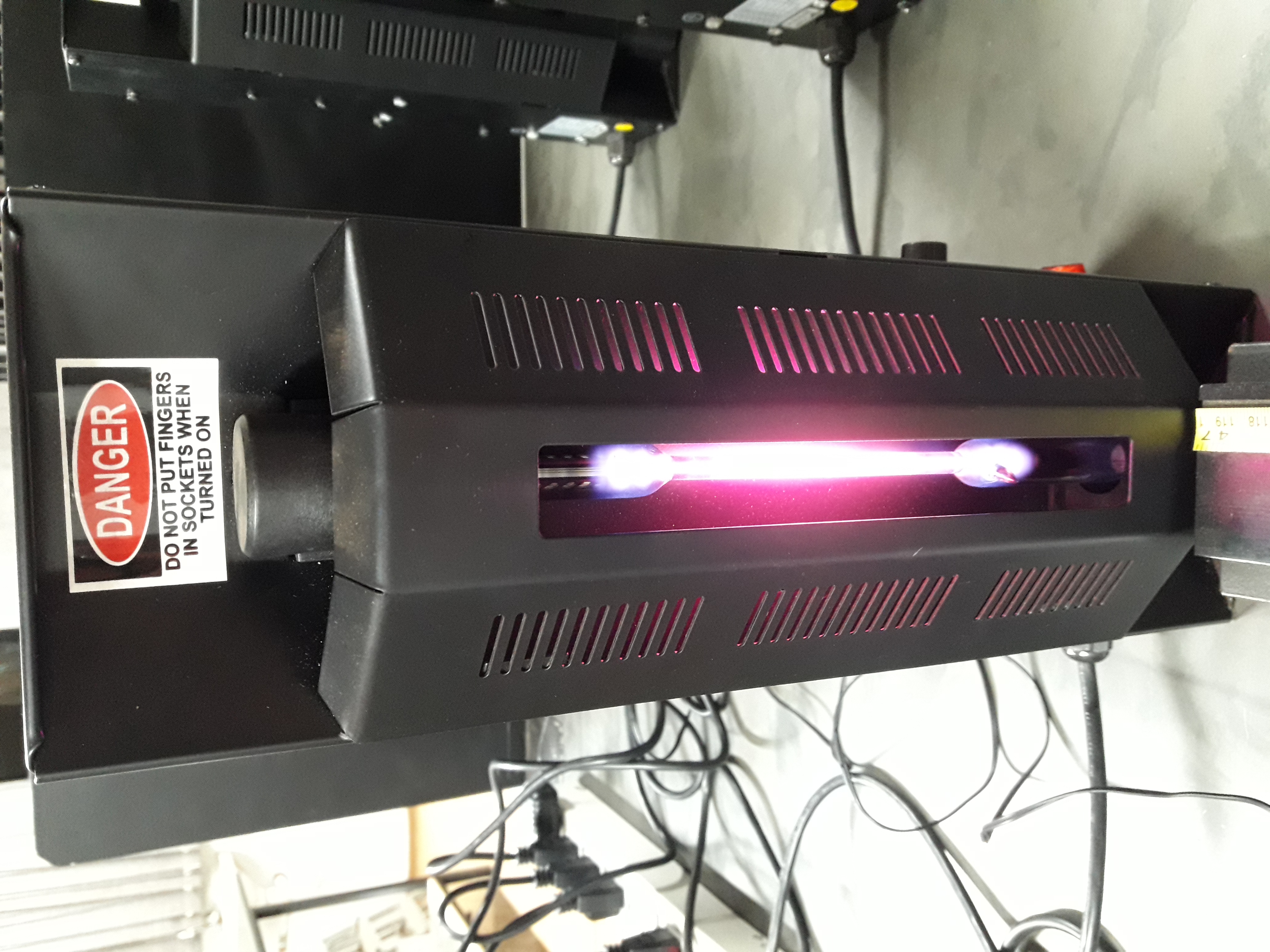 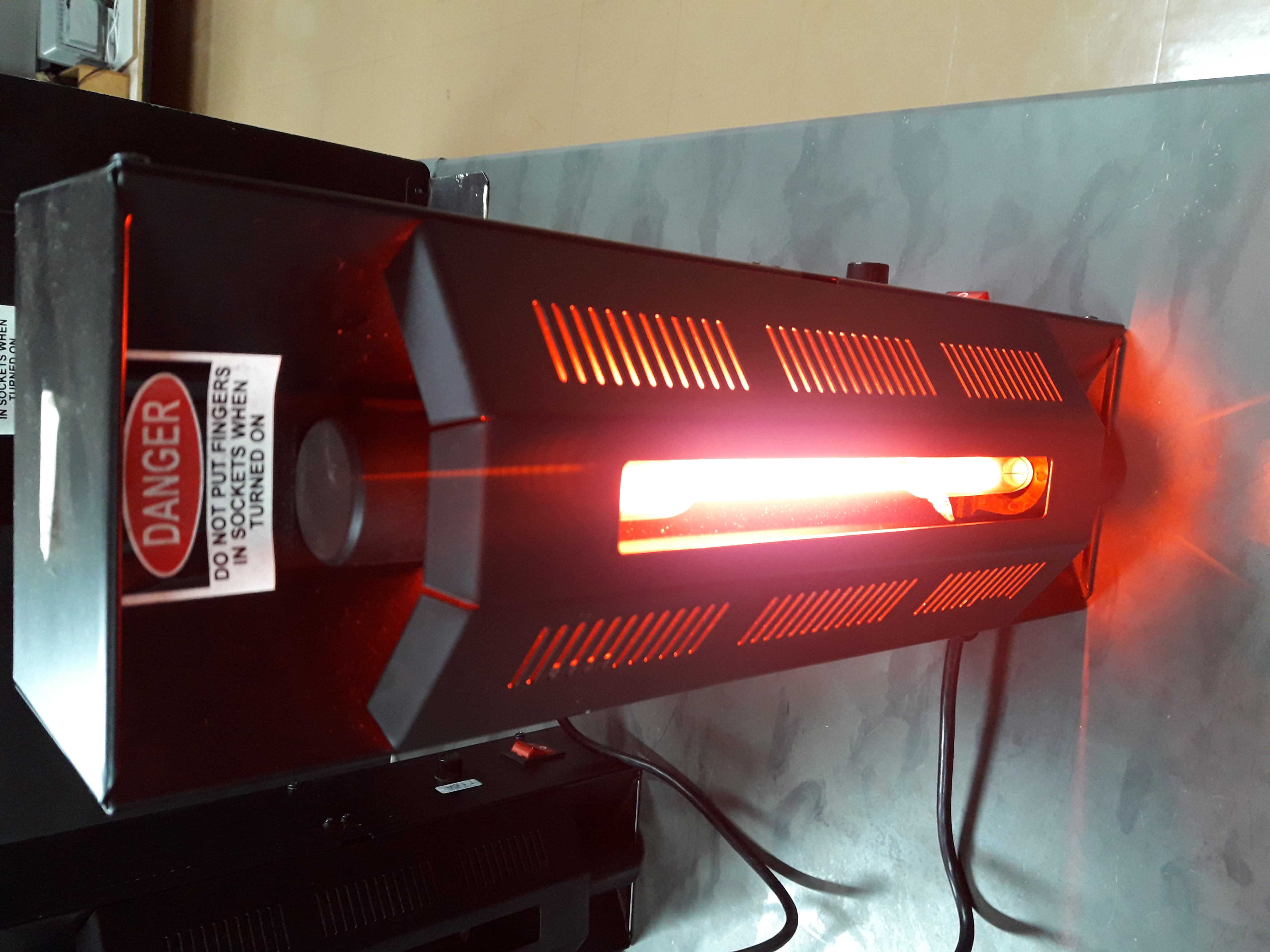 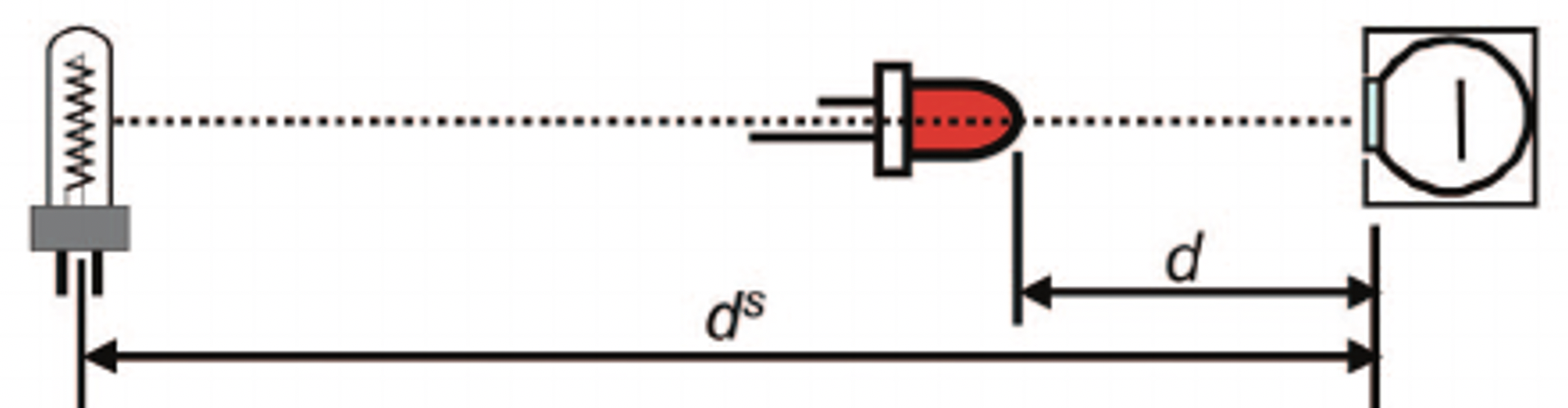 Espectros de Emissão
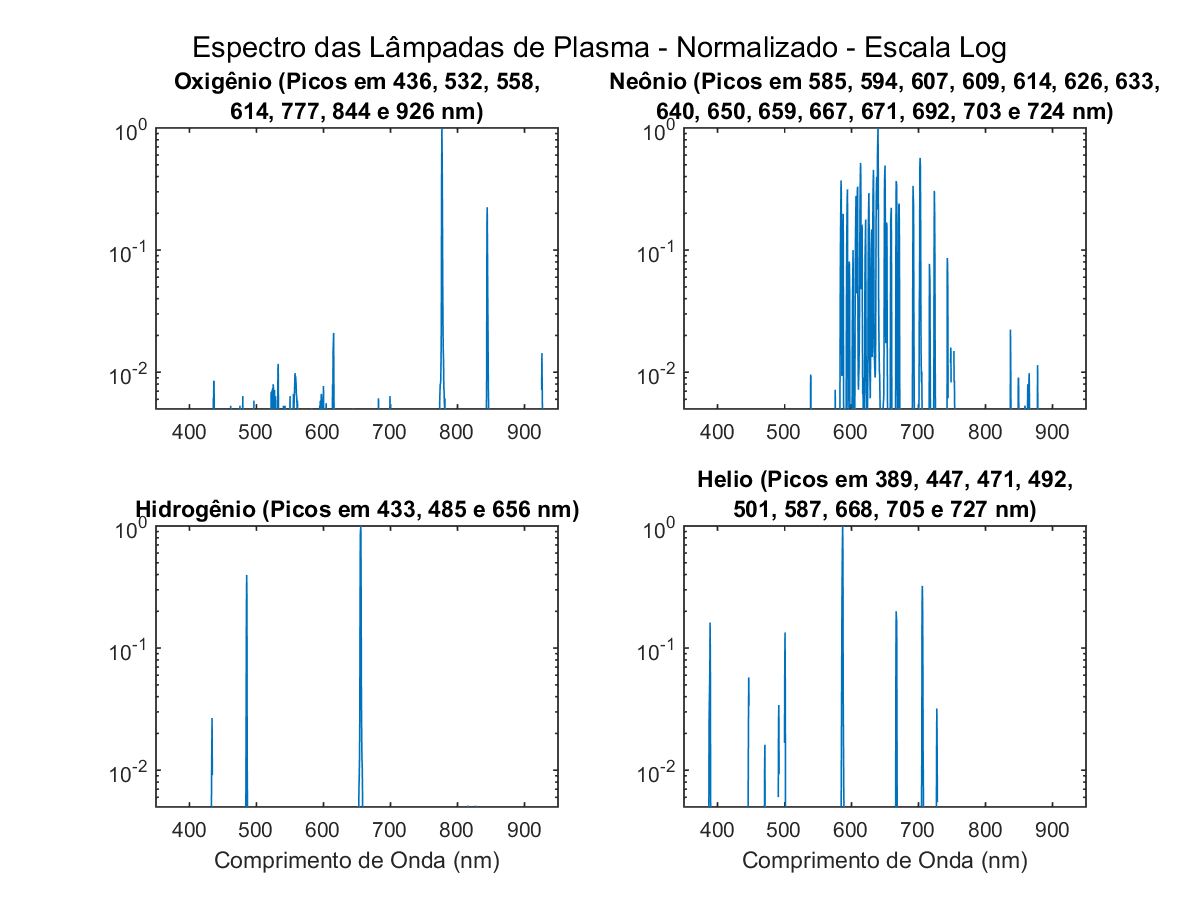 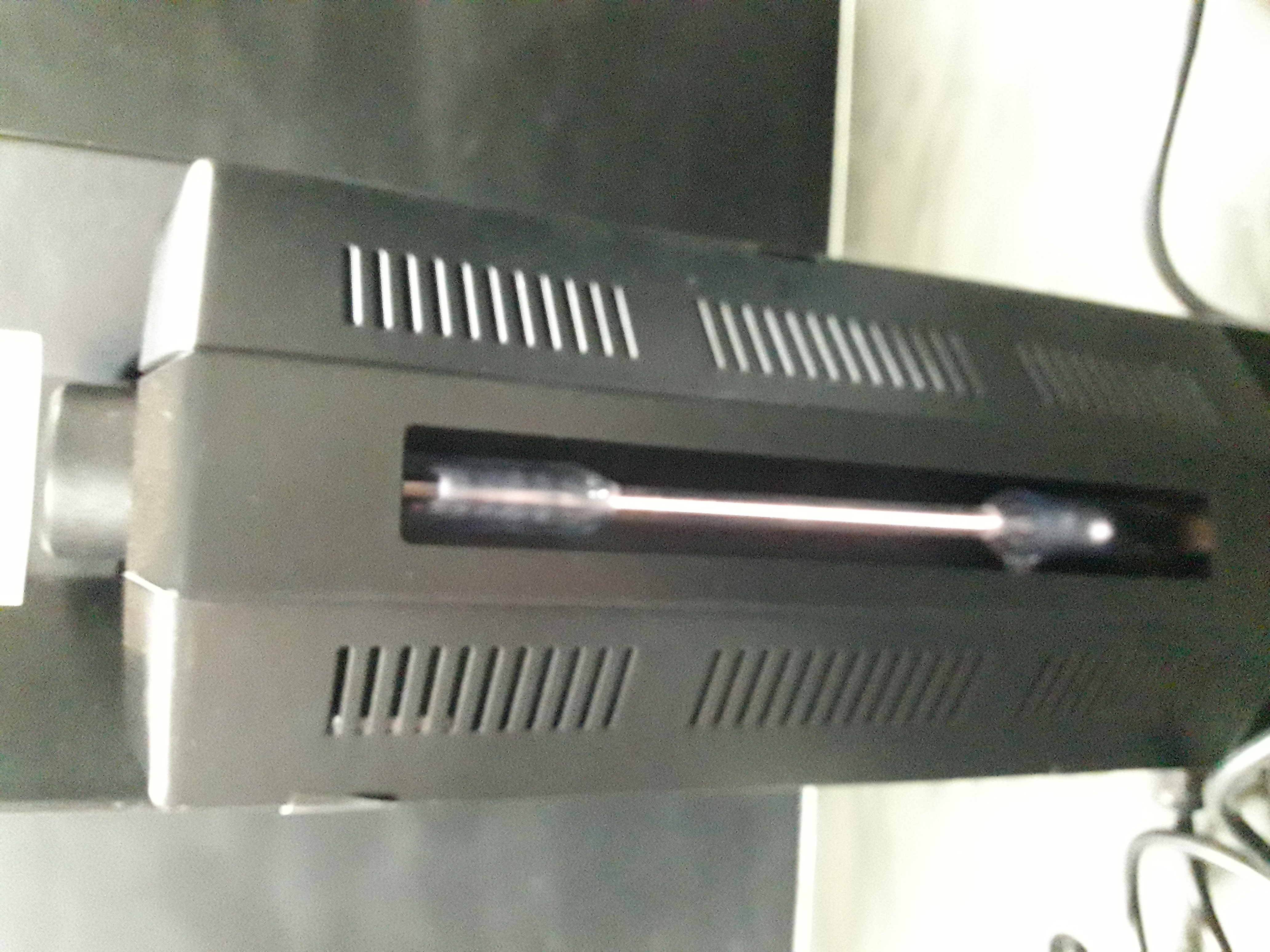 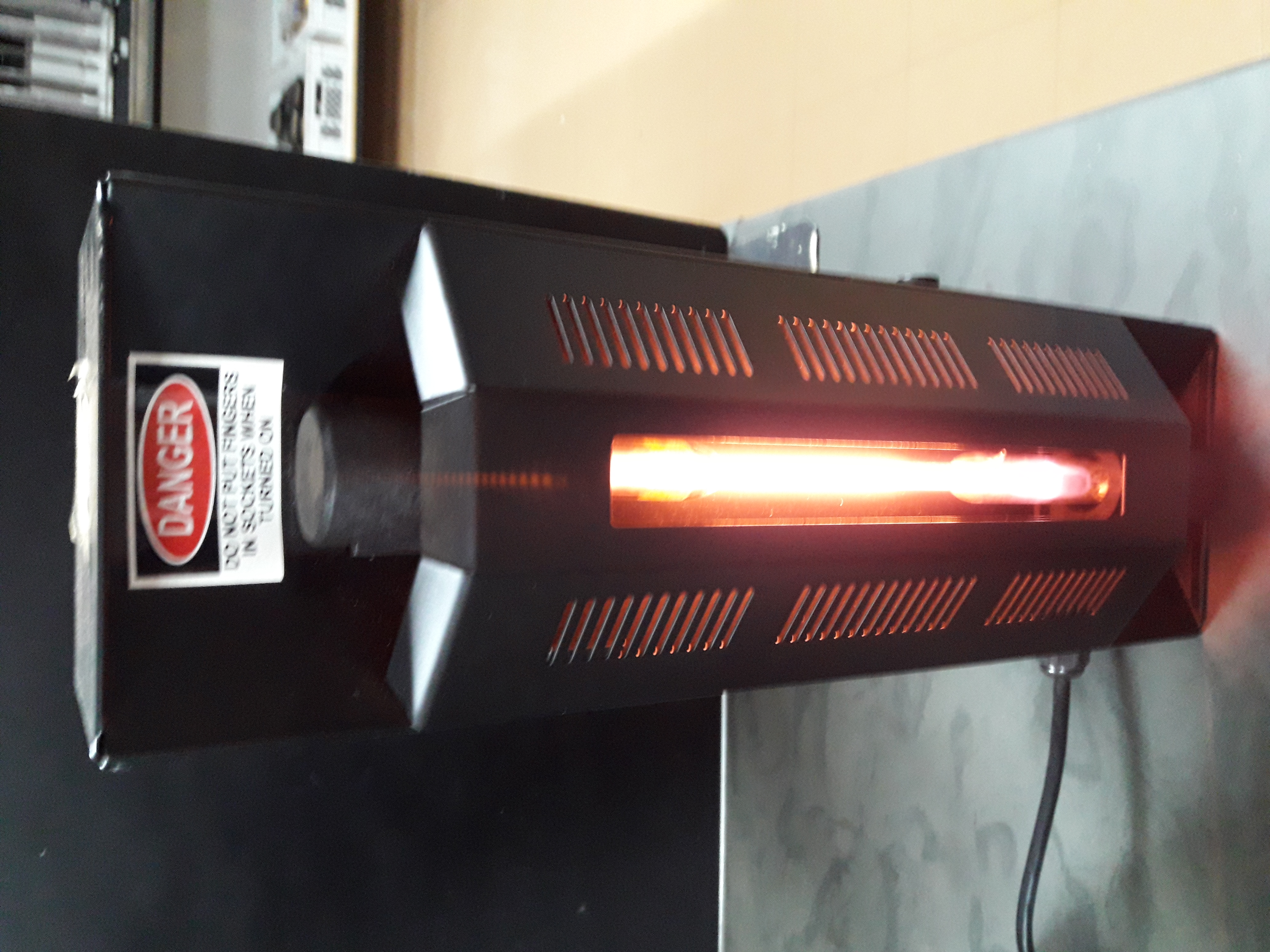 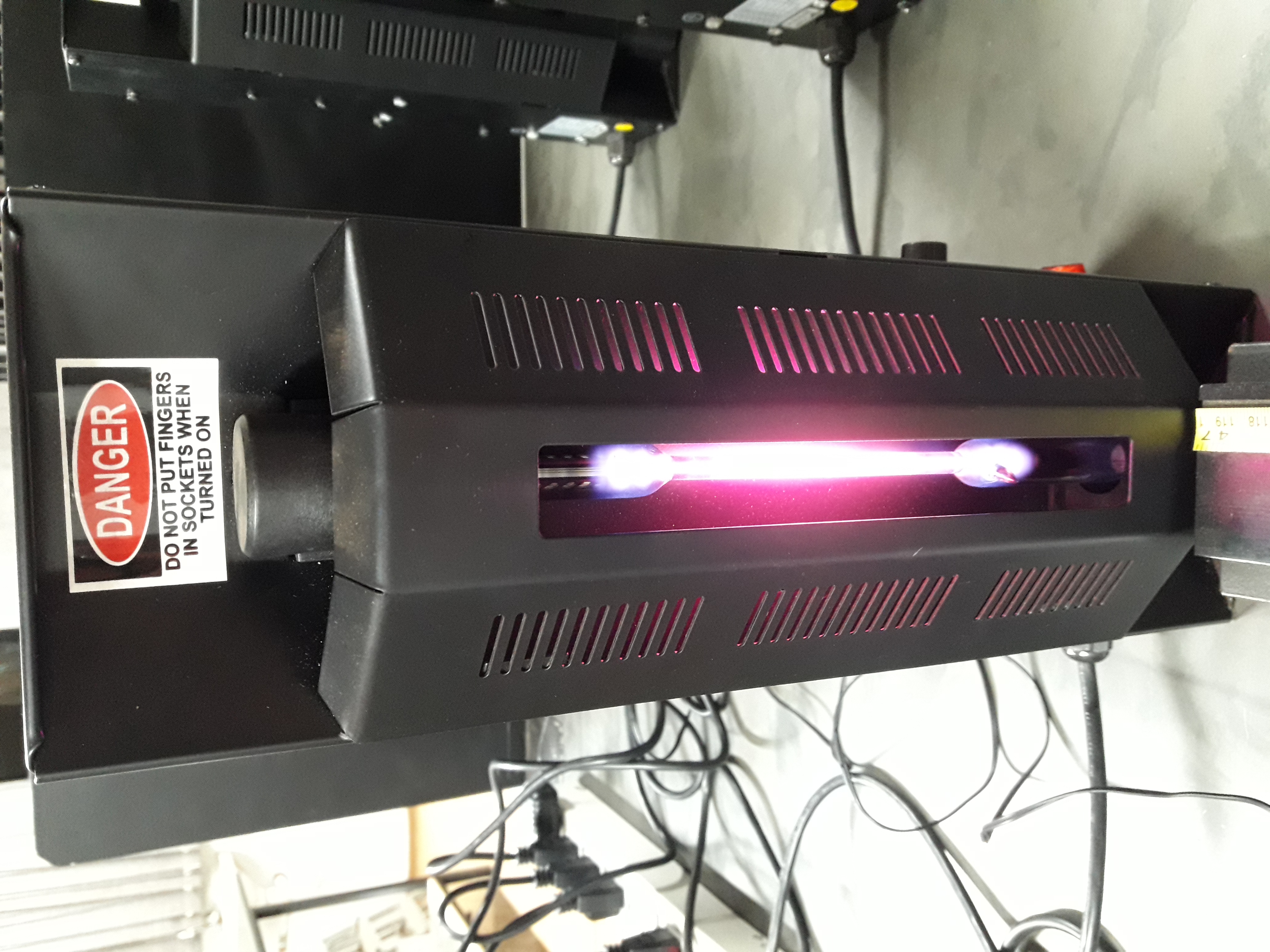 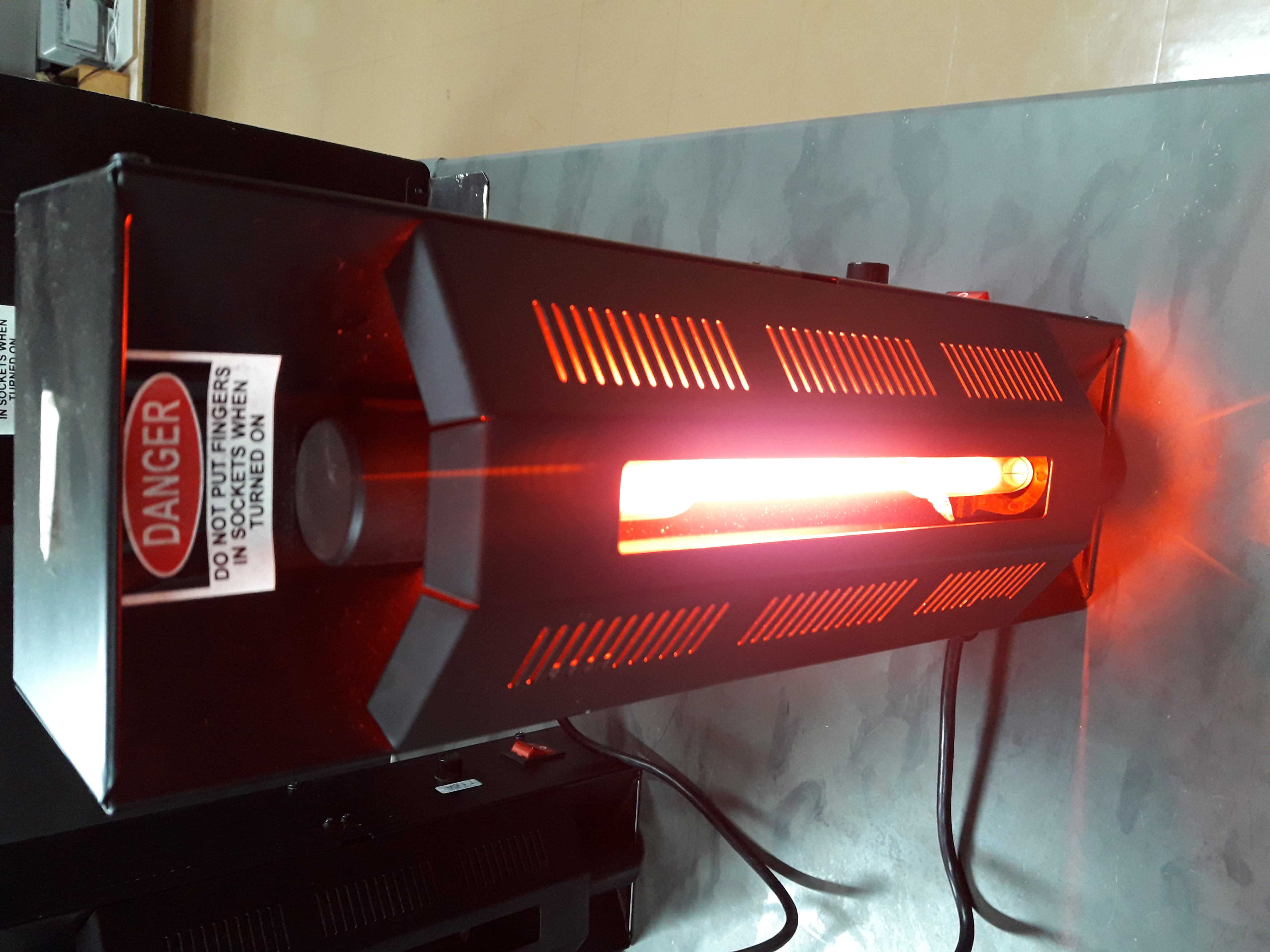 Espectros de Emissão
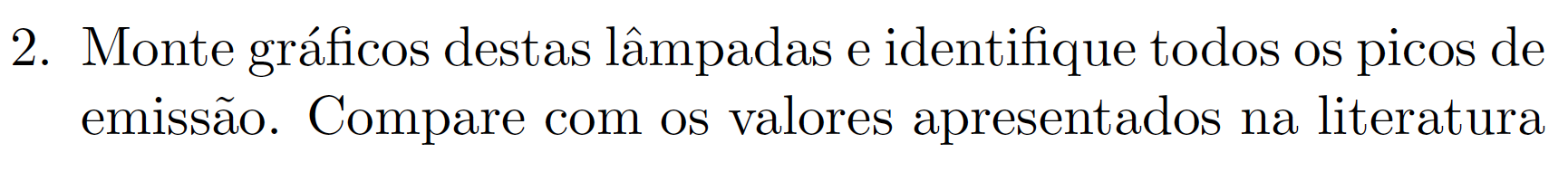 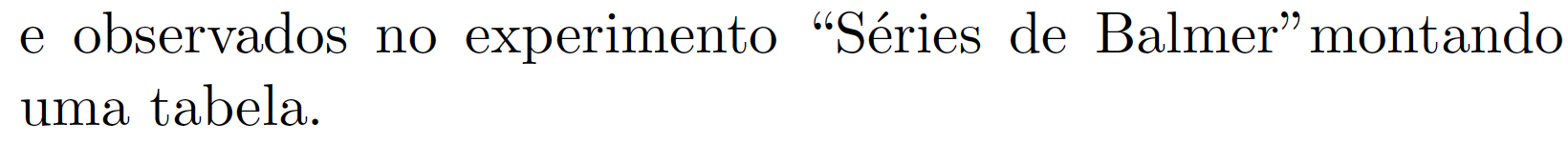 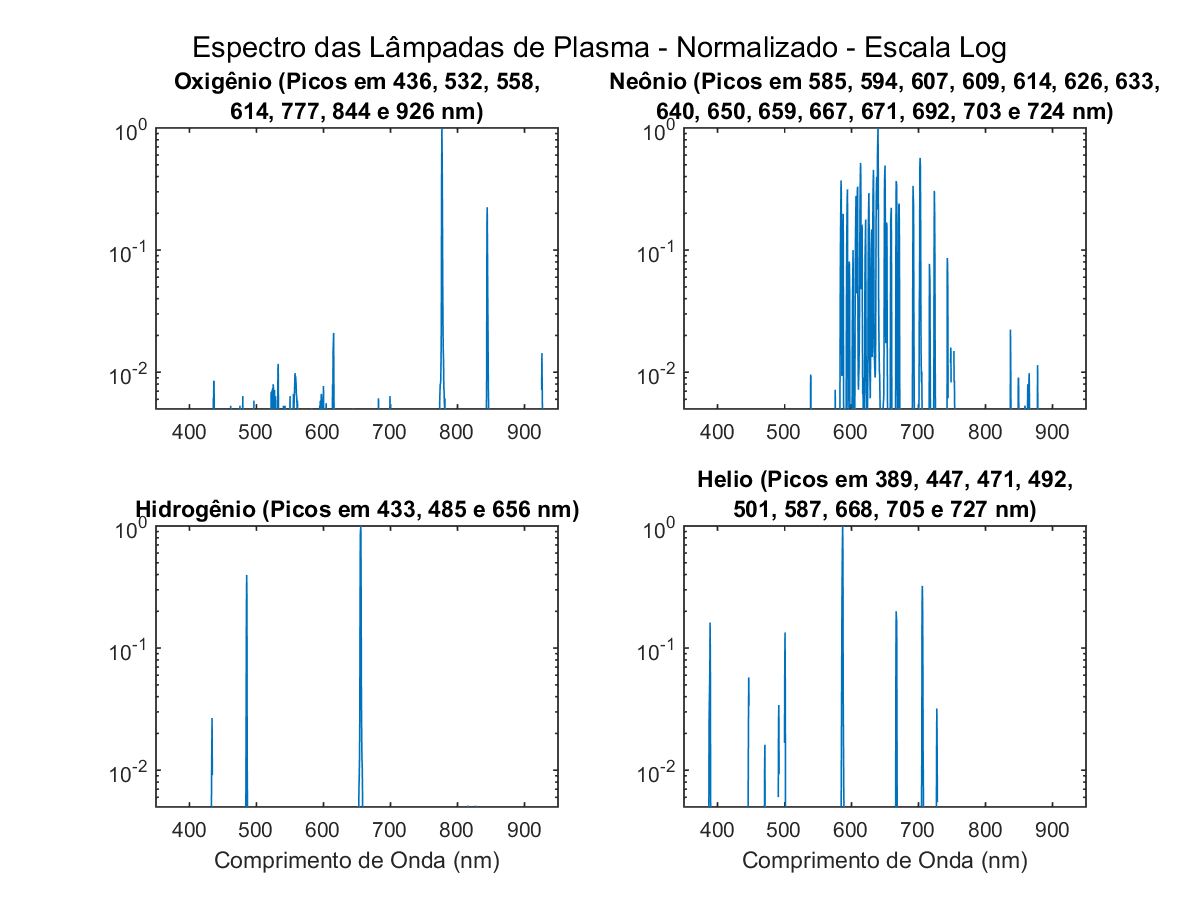 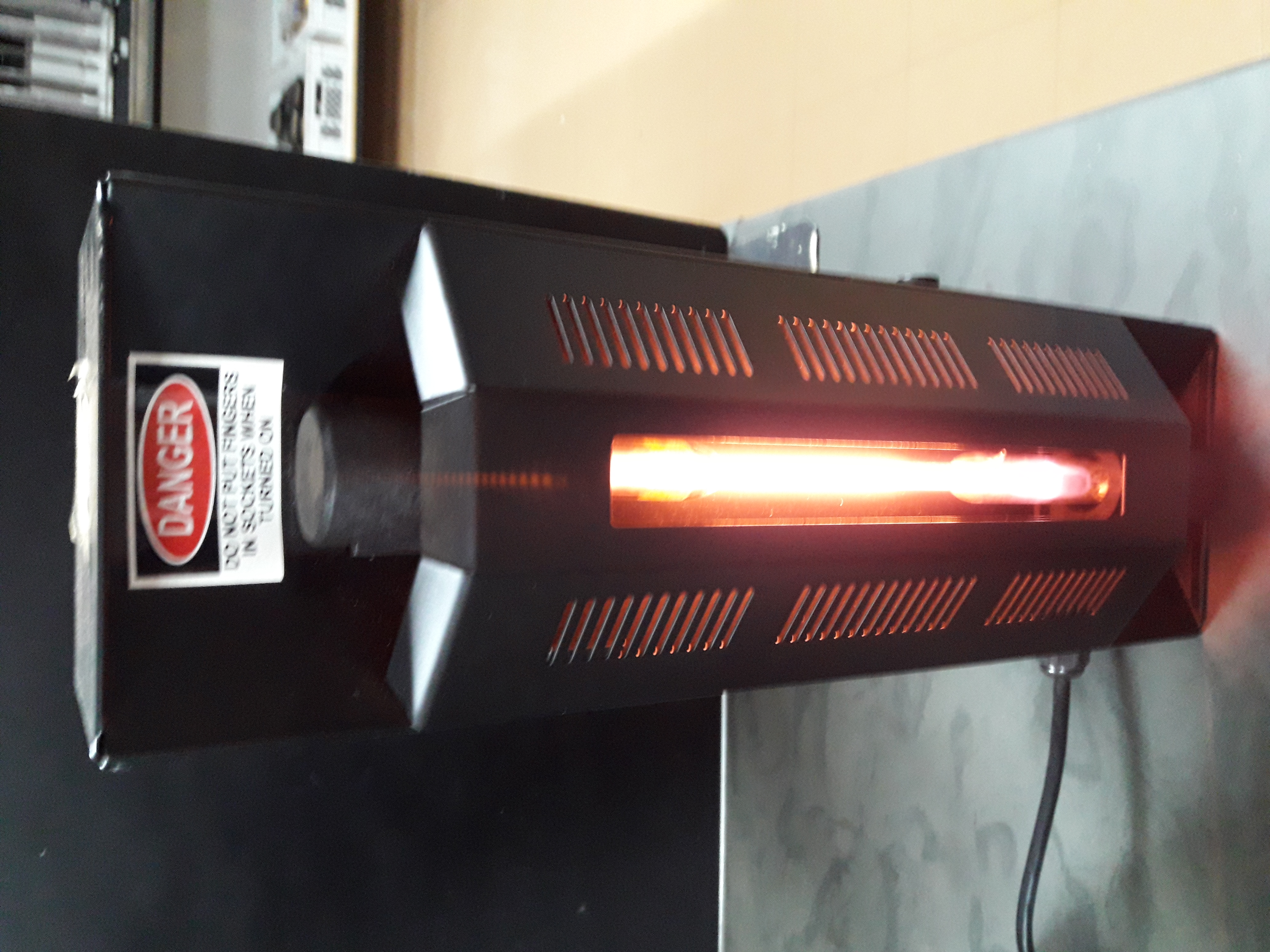 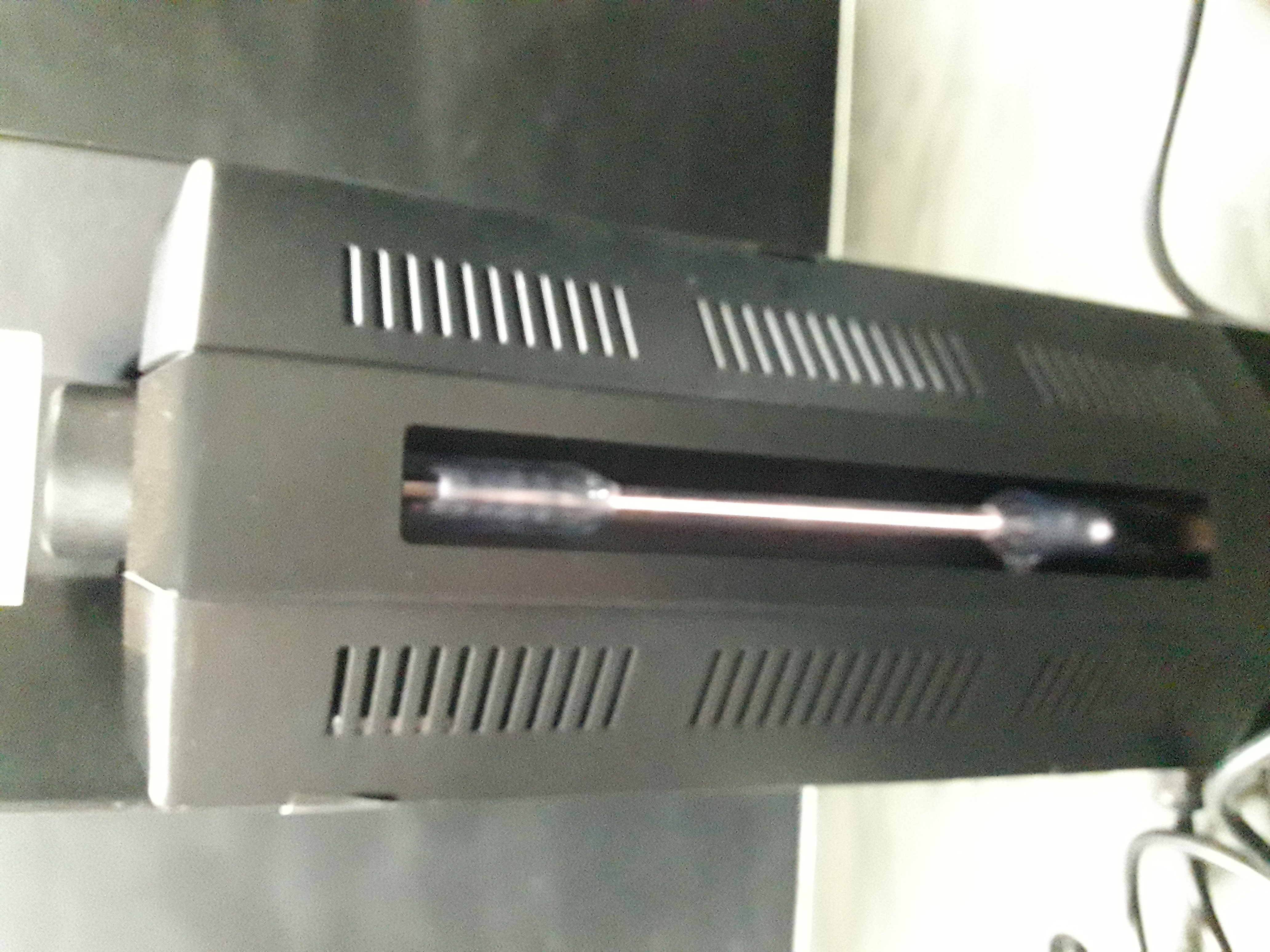 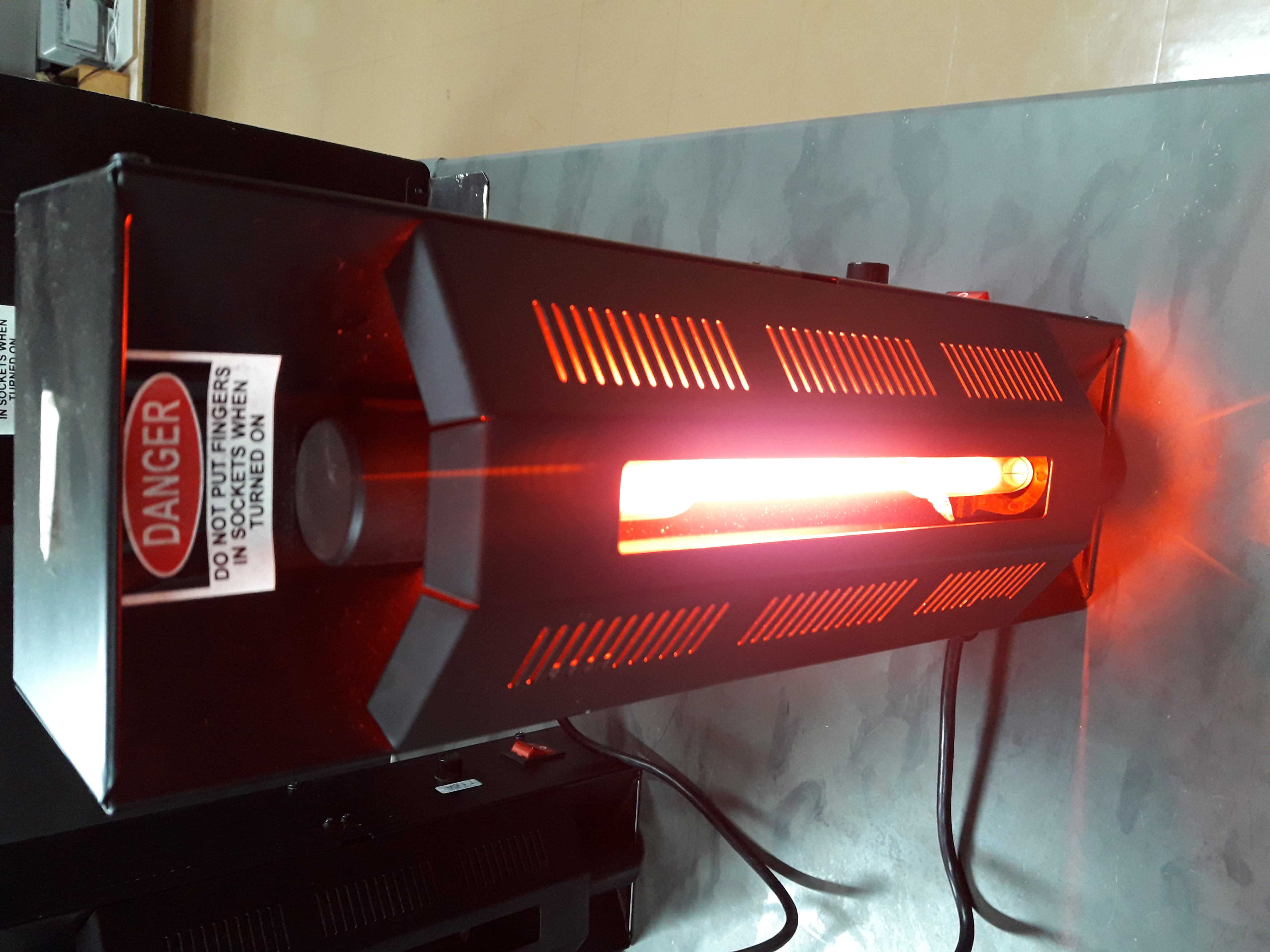 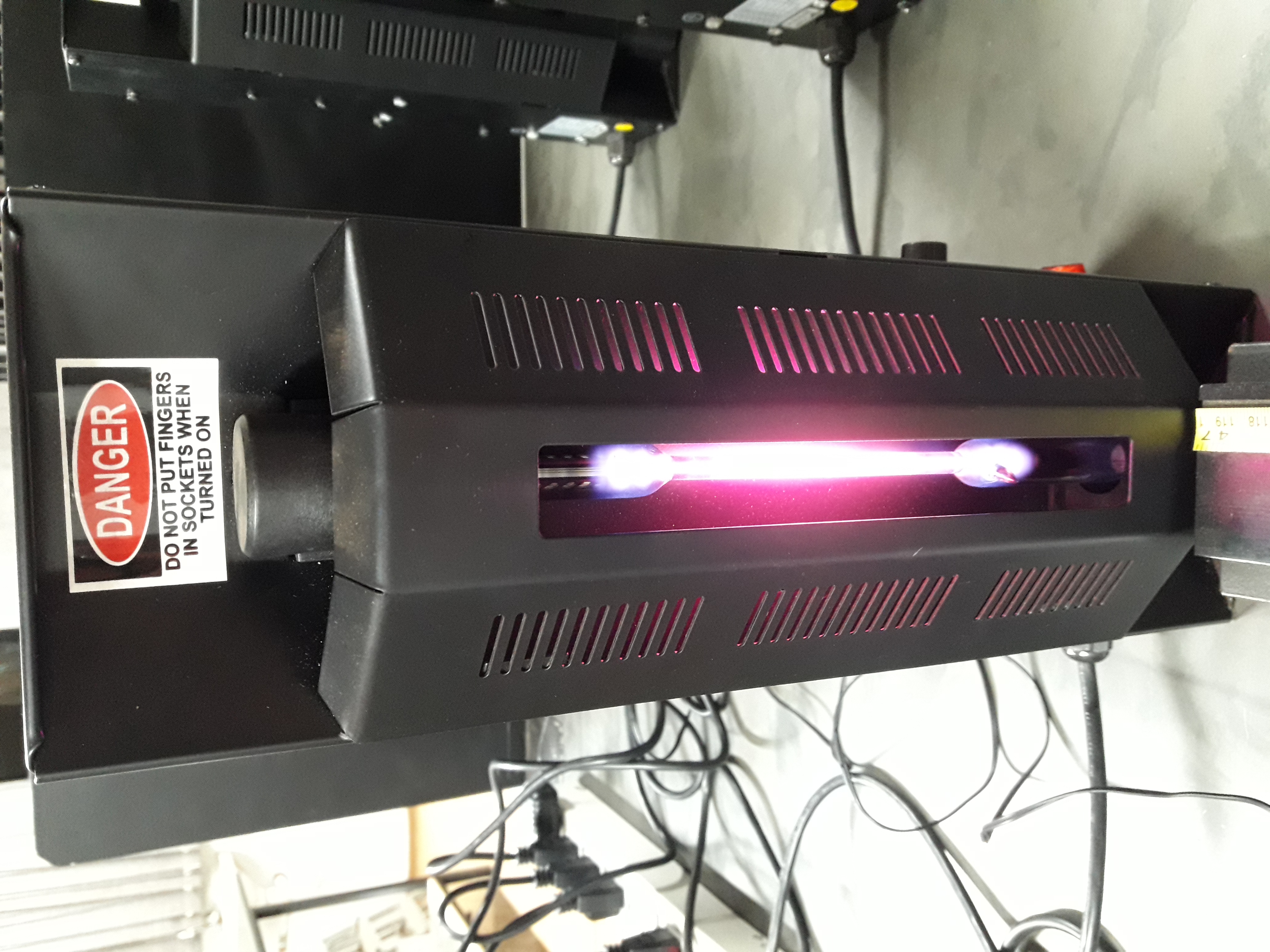 Espectros de Emissão
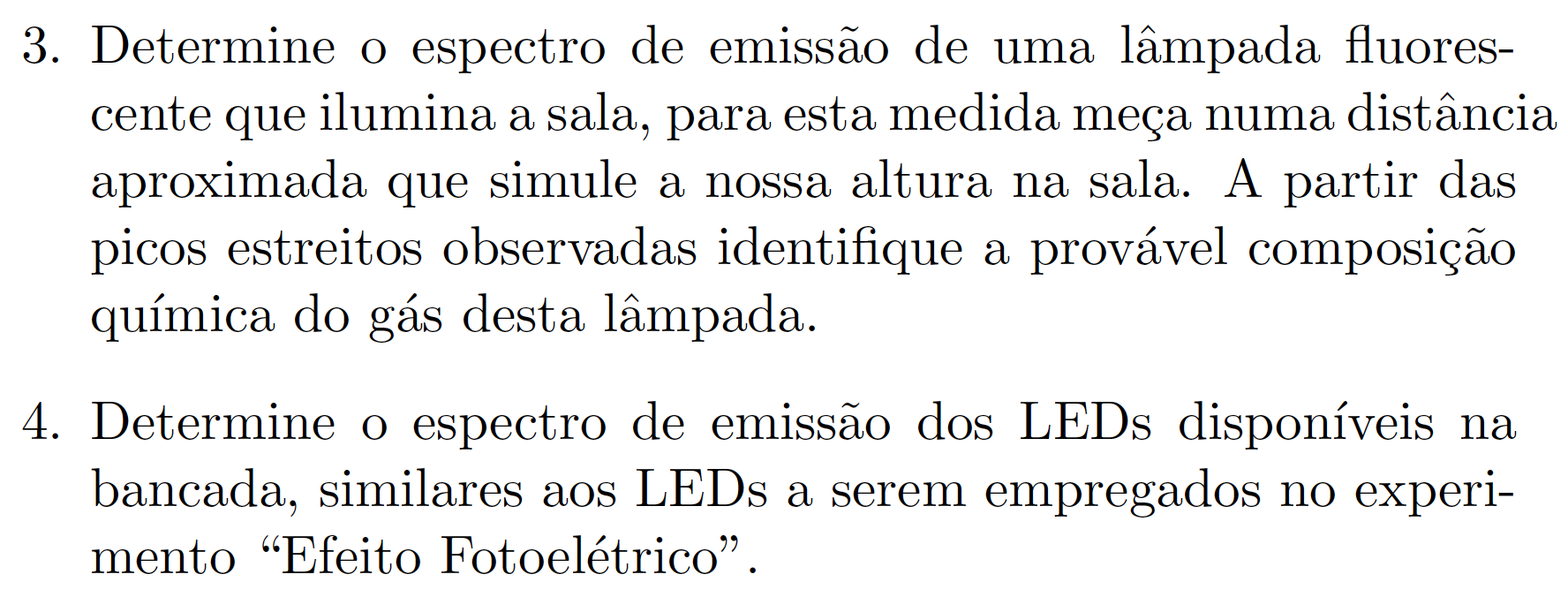 Espectros de Emissão
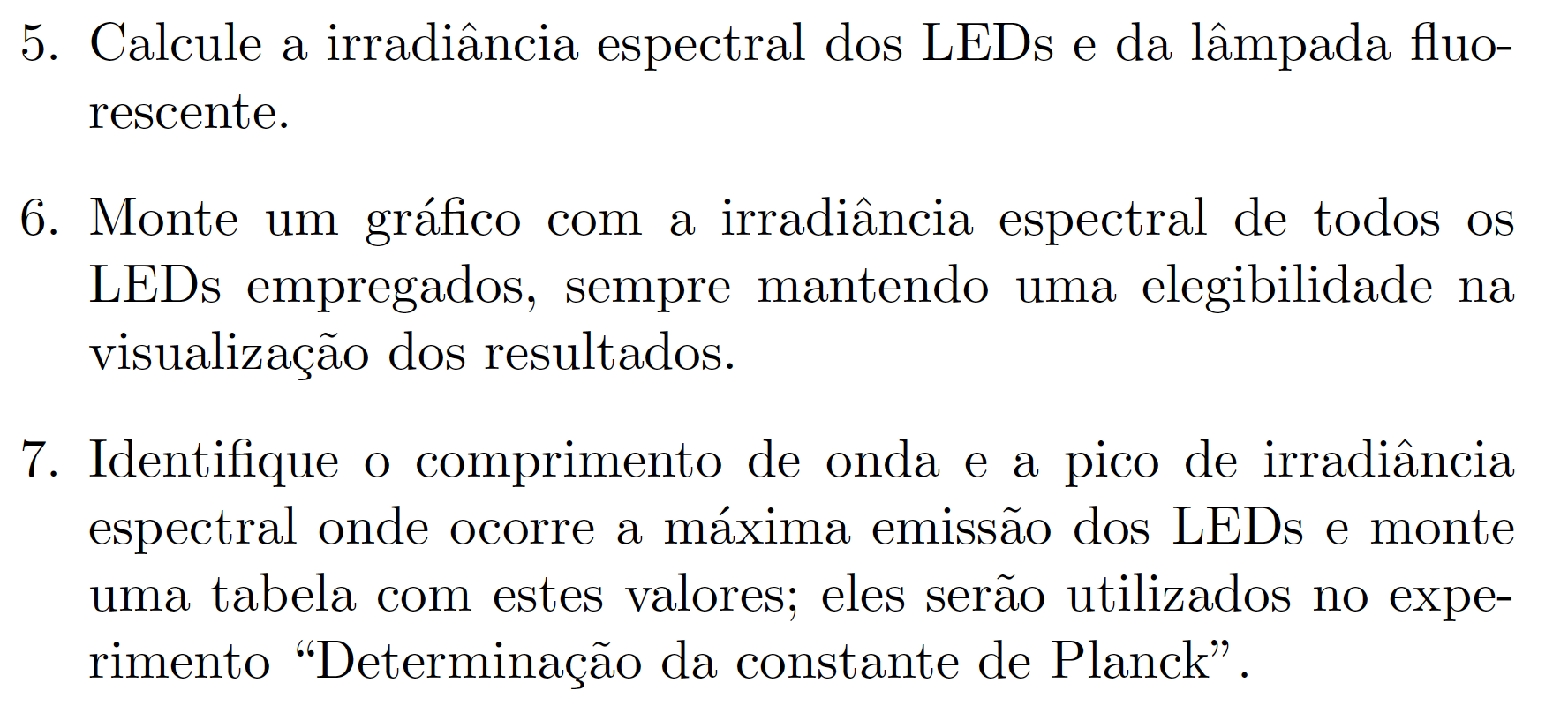 Espectros de Emissão
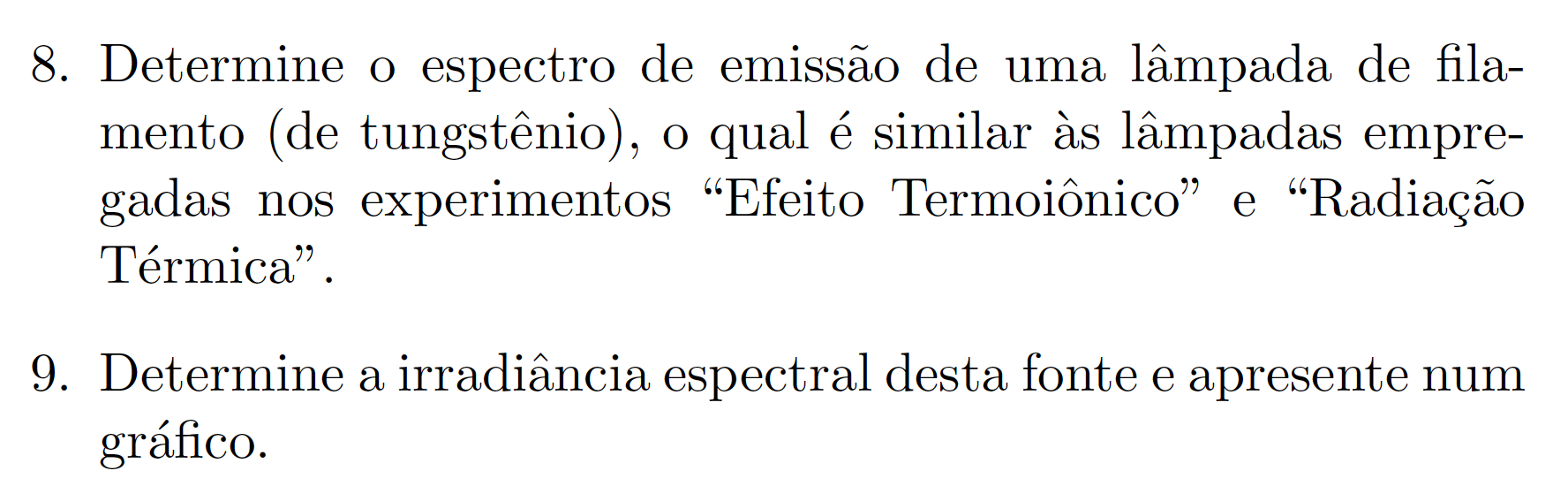 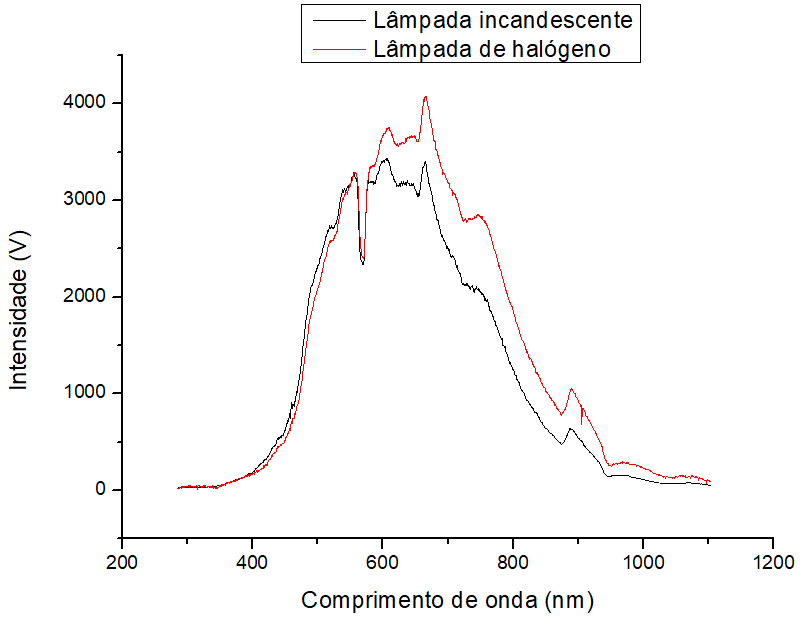 Espectros de Emissão
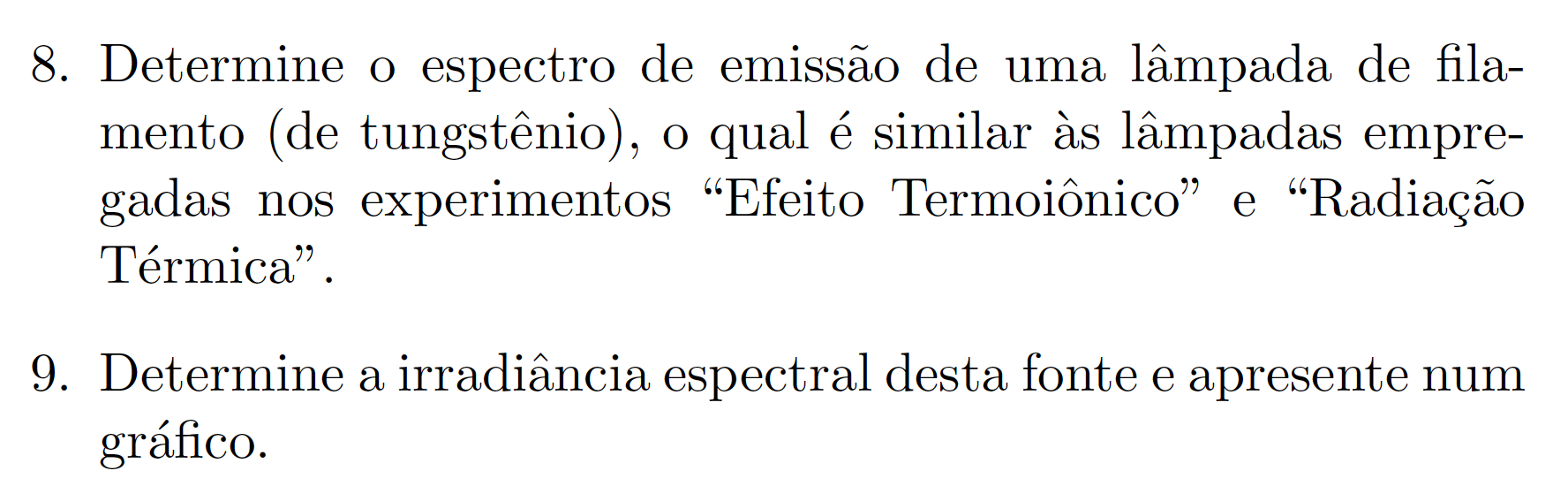 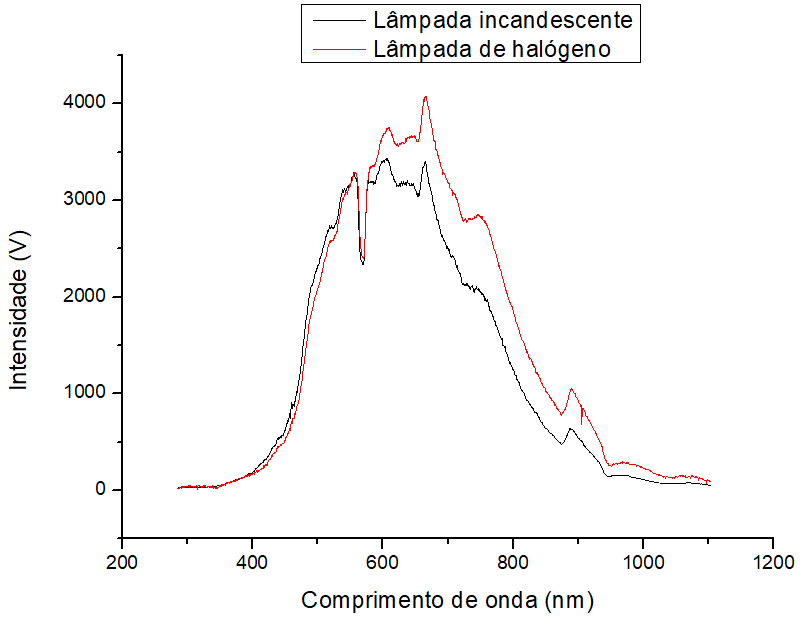 Espectros de Emissão
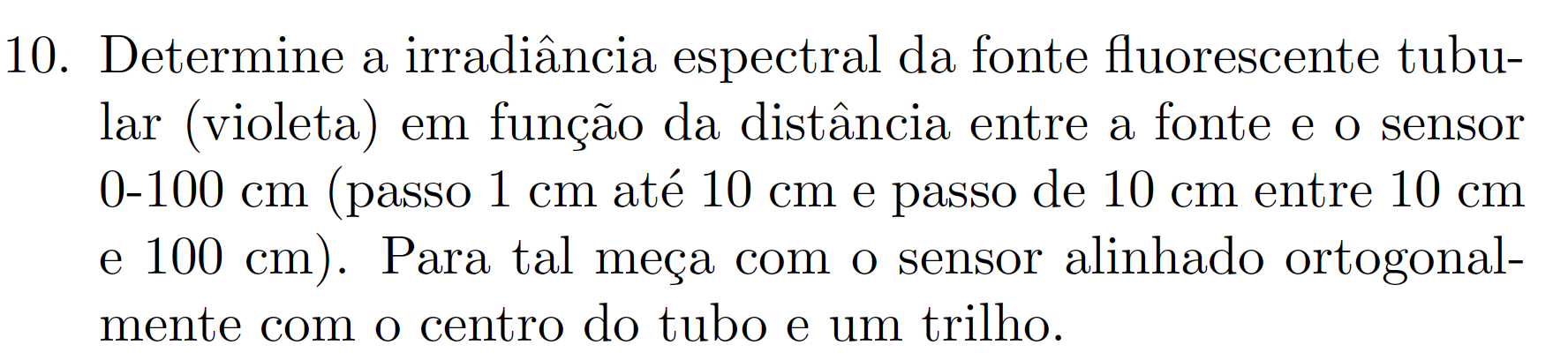 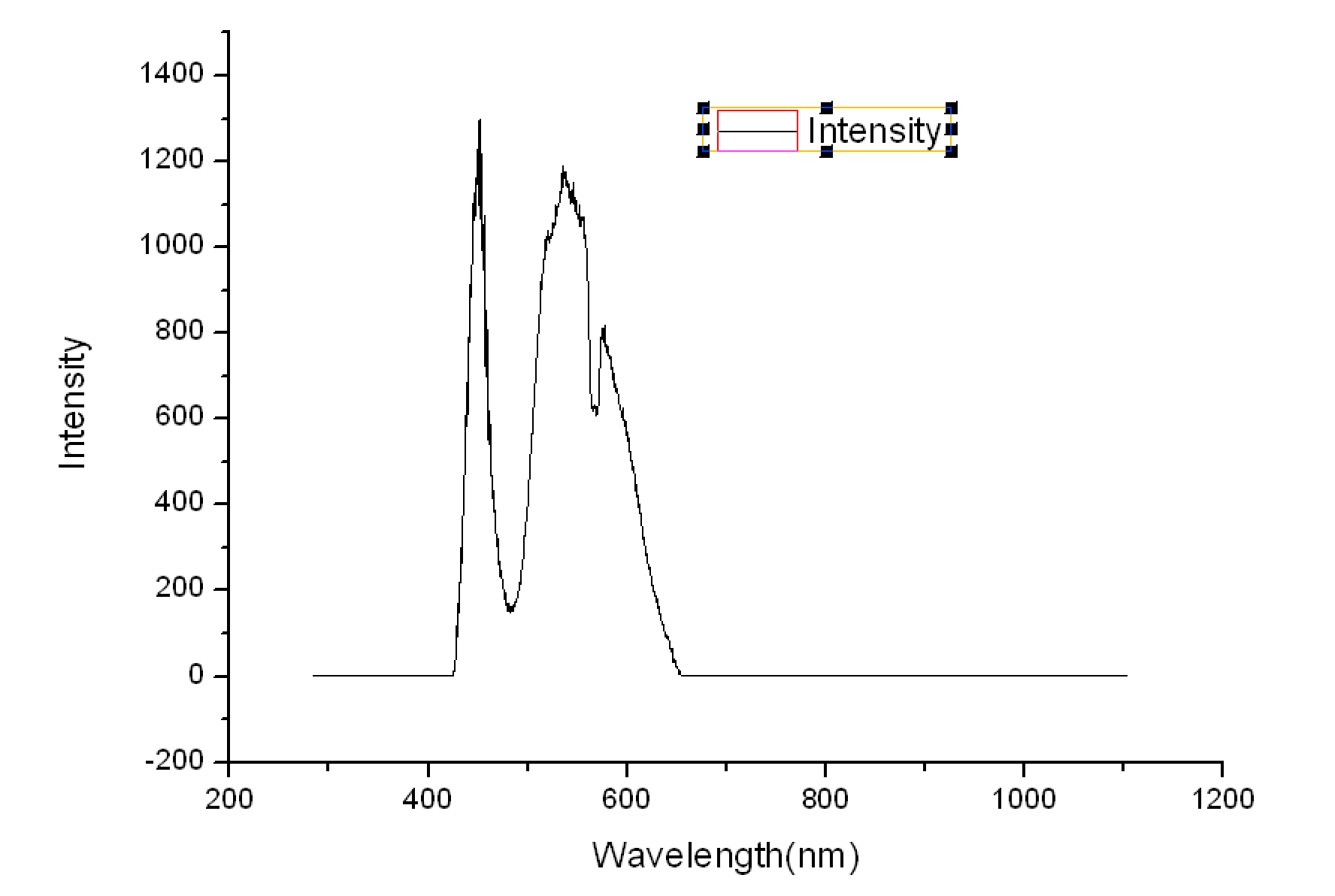 Espectros de Emissão
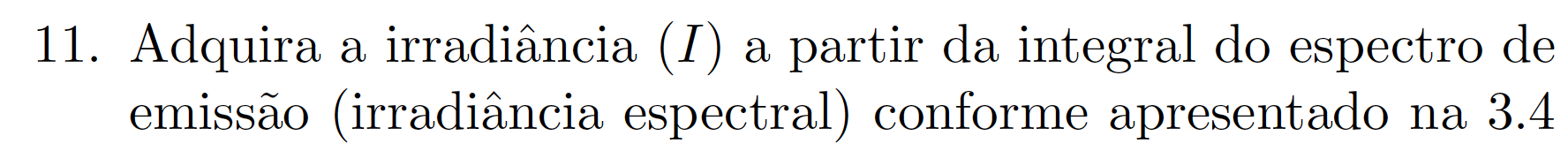 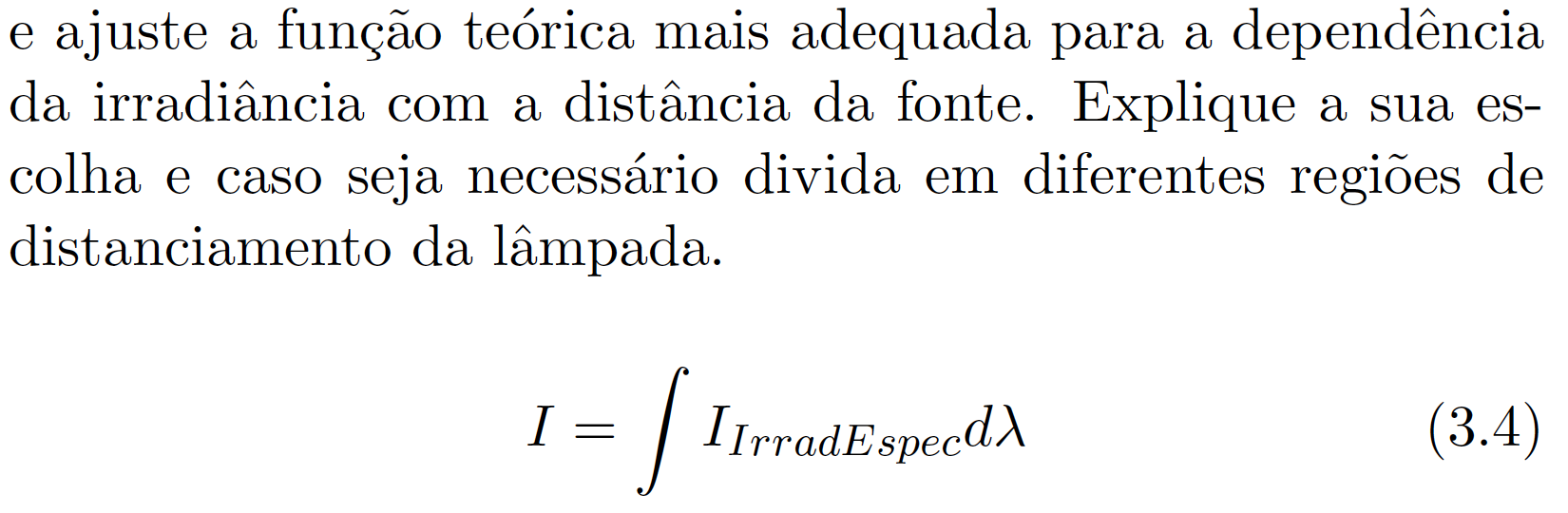 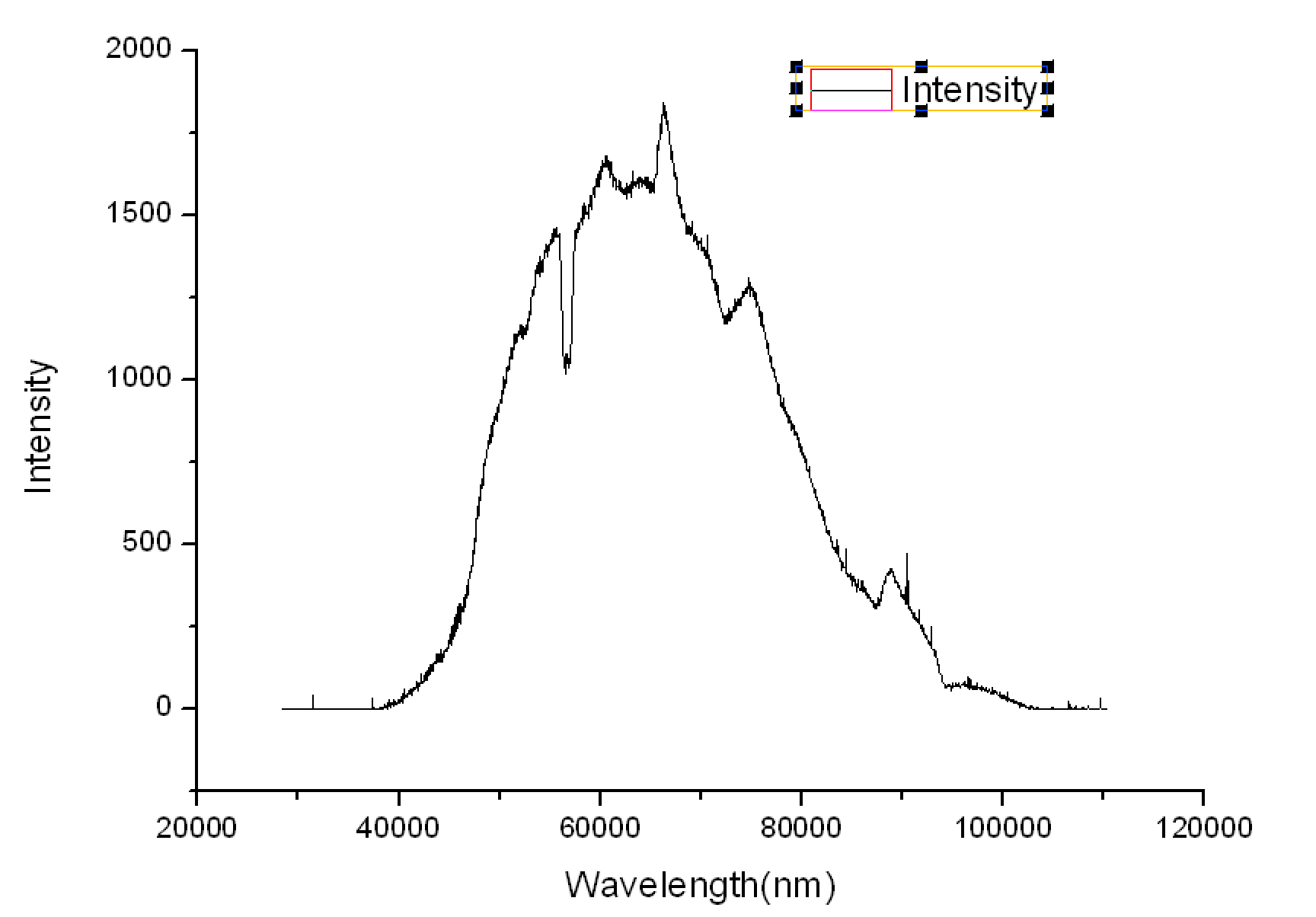 Halógena 500 ms